Frederick College of CardiologyArlington Heights, IL
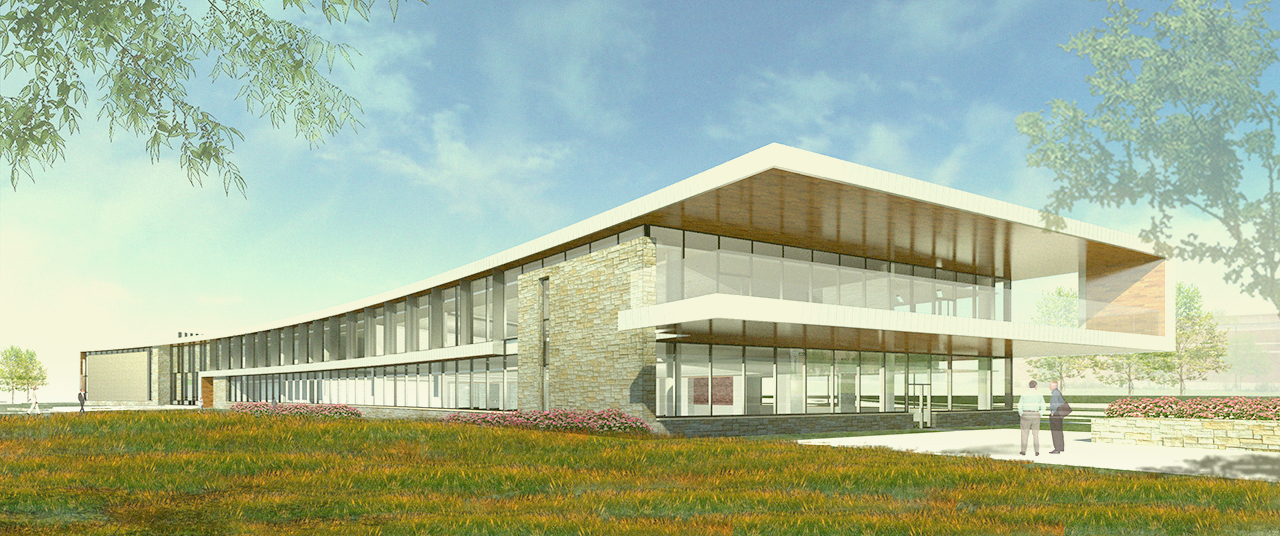 Schematic Design Presentation 
by Rob Currie
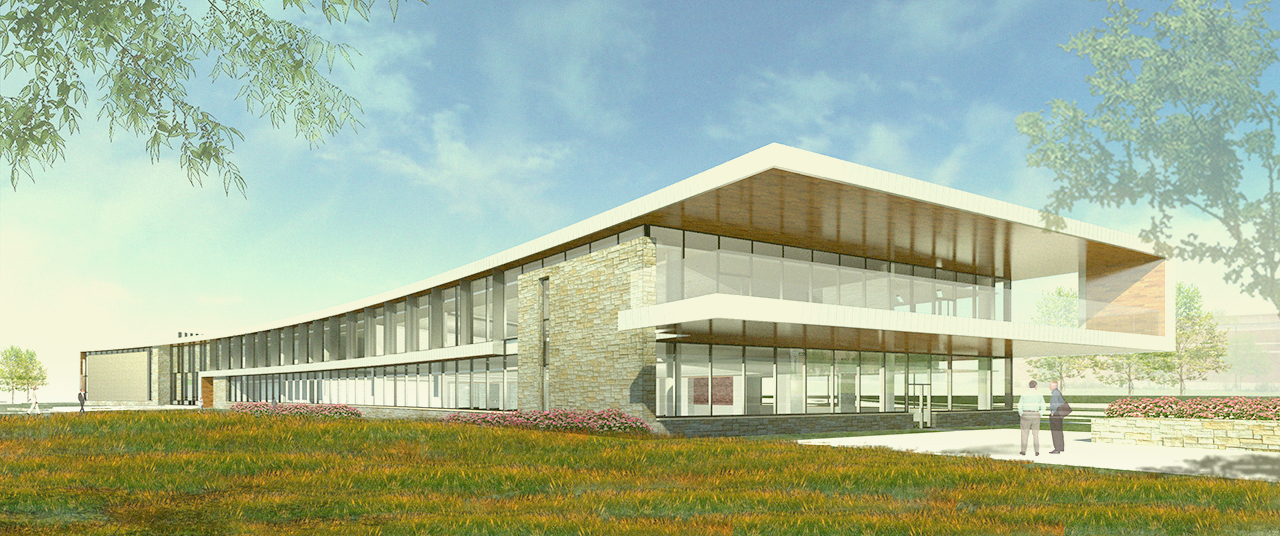 - Education Facility 
- Auditorium 
- Office Space
The Manikin
12/8/2013
Rob Currie / Tech 3 / Schematic Design
3
12/8/2013
Rob Currie / Tech 3 / Schematic Design
4
12/8/2013
Rob Currie / Tech 3 / Schematic Design
5
12/8/2013
Rob Currie / Tech 3 / Schematic Design
6
Exterior/Facade> Schematic Design
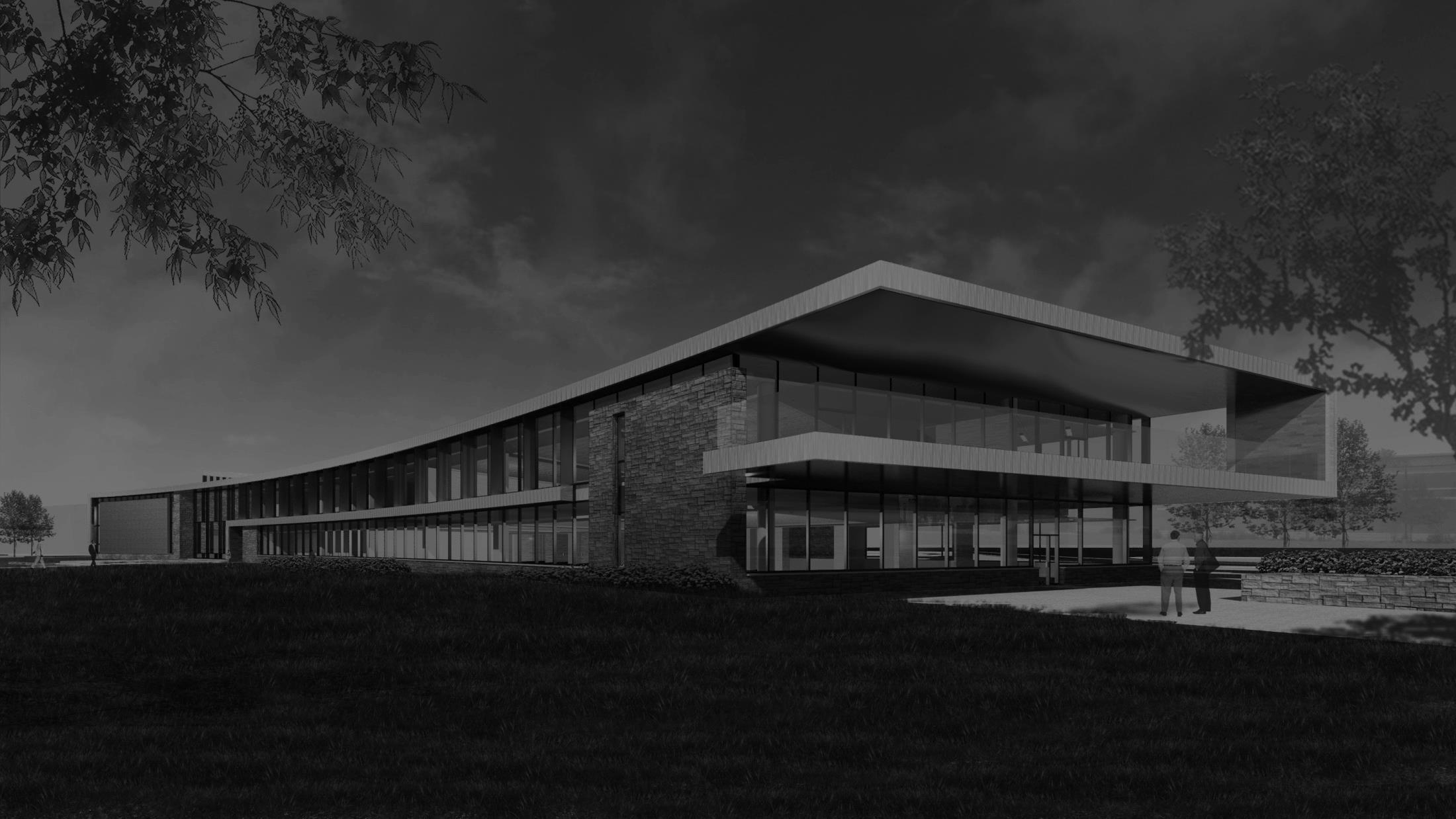 12/8/2013
Rob Currie / Tech 3 / Schematic Design
7
Exterior/Facade> Schematic Design
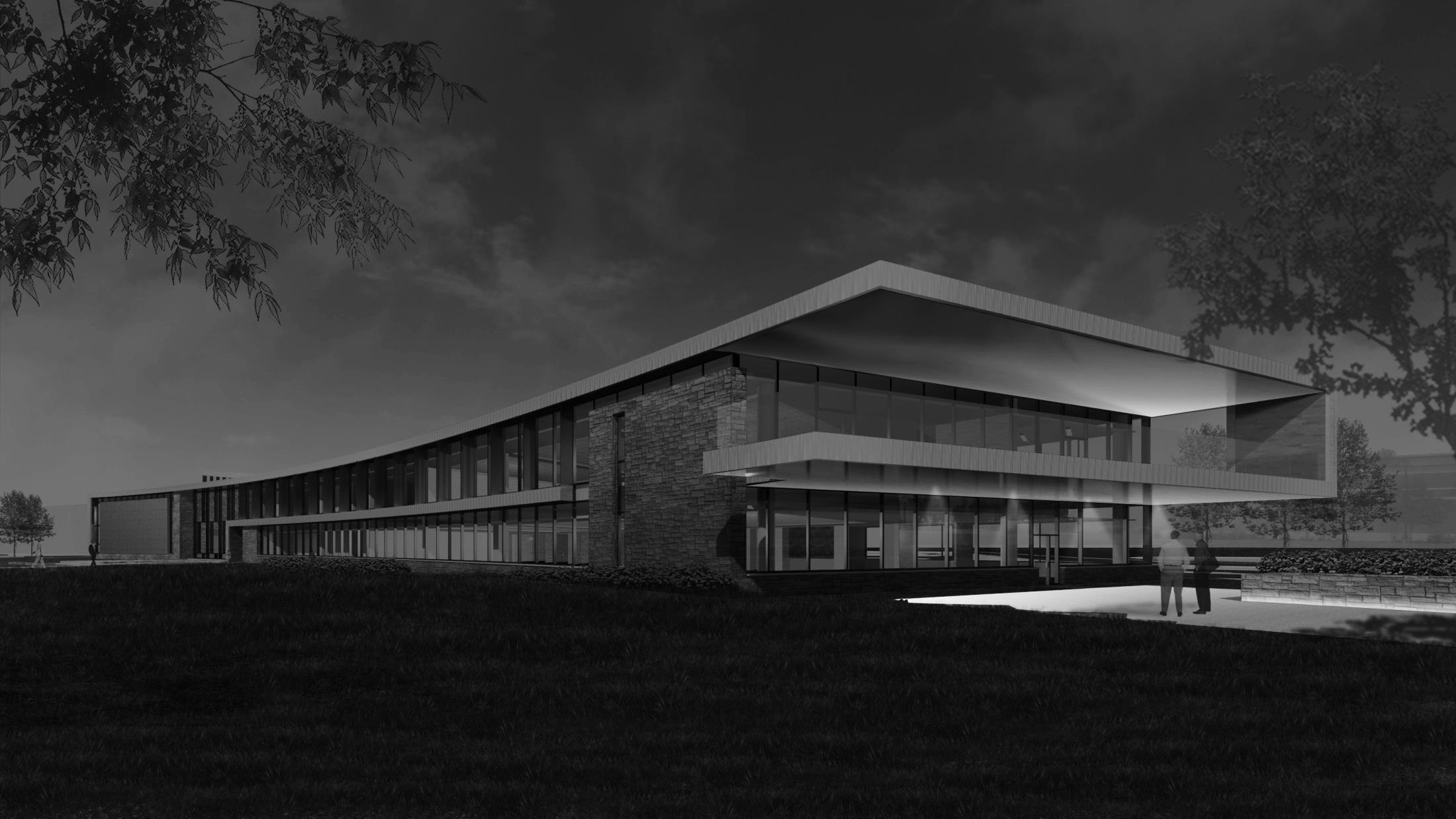 12/8/2013
Rob Currie / Tech 3 / Schematic Design
8
Exterior/Facade> Schematic Design
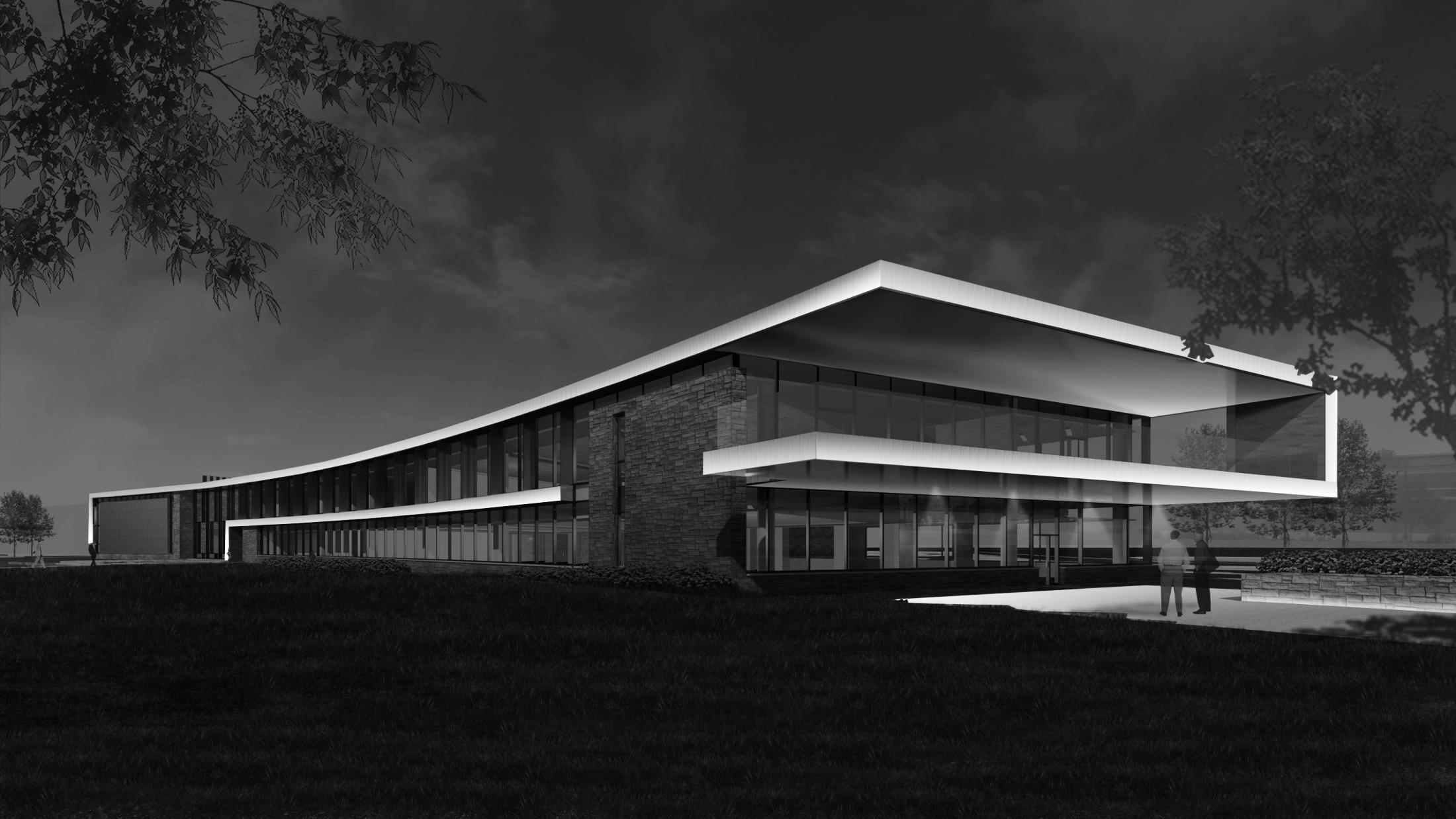 12/8/2013
Rob Currie / Tech 3 / Schematic Design
9
Exterior/Facade> Schematic Design
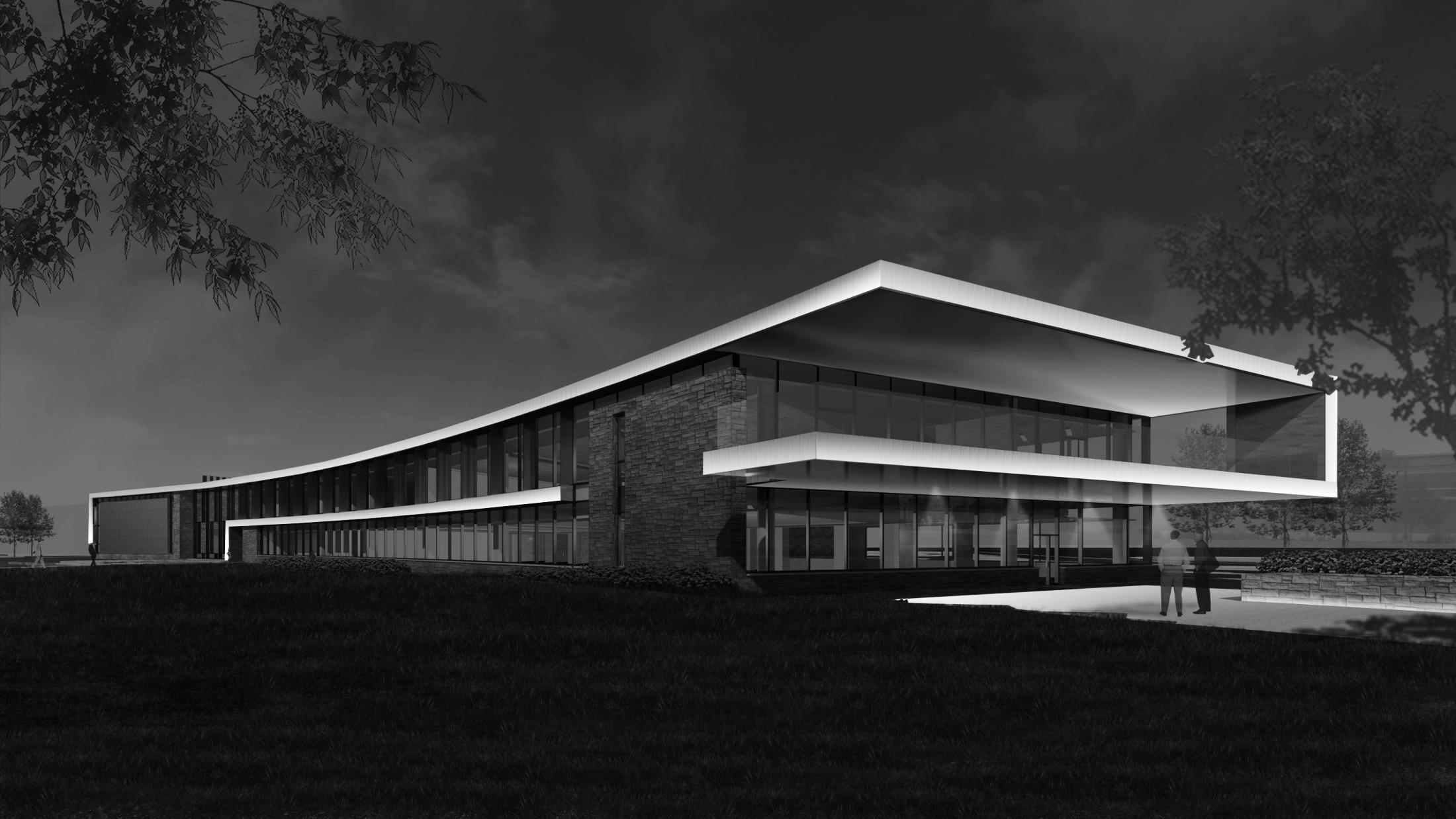 + Way Finding 
+ Orientation
+ Reveal Architecture
12/8/2013
Rob Currie / Tech 3 / Schematic Design
10
Exterior/Facade> Schematic Design
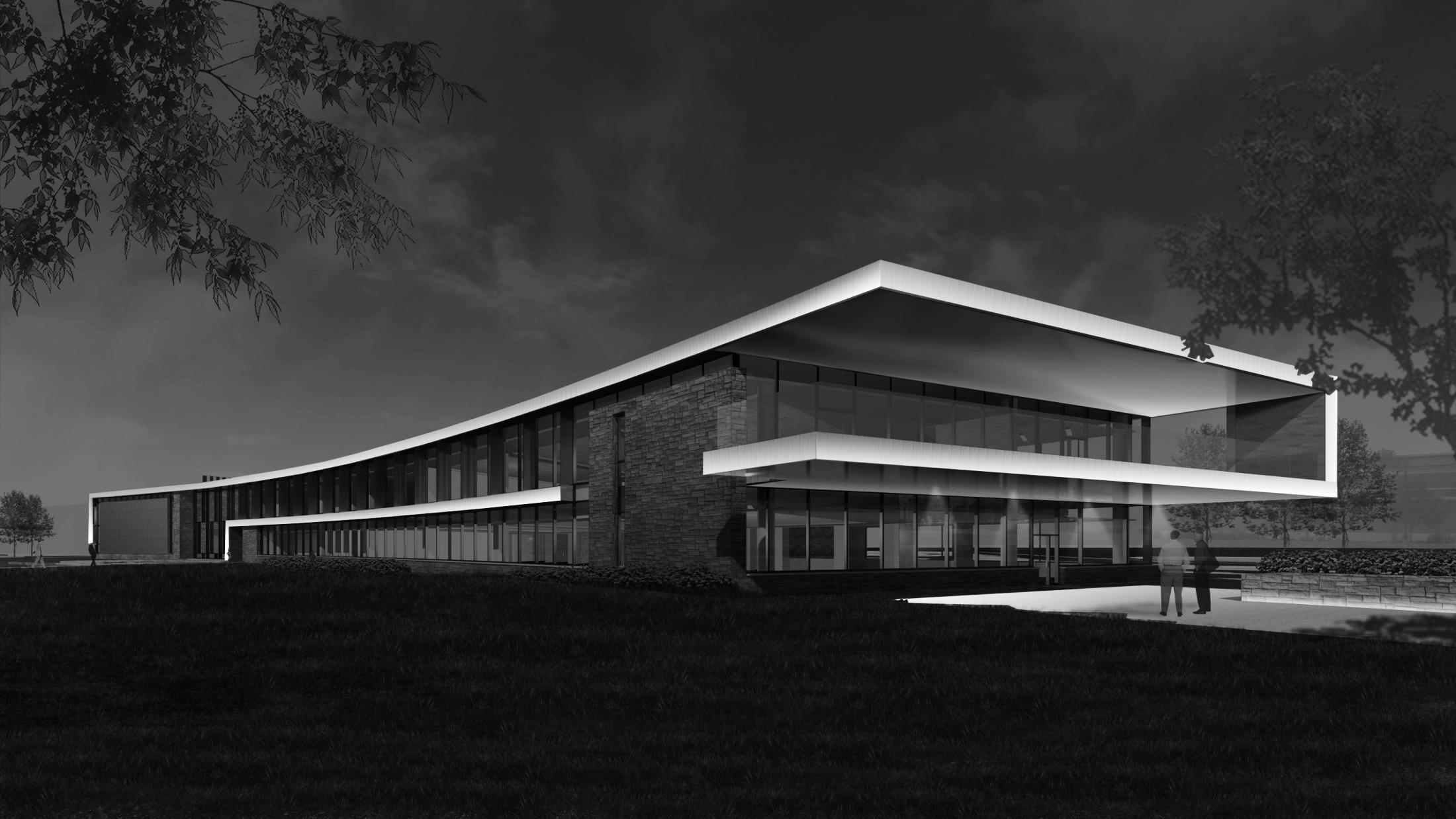 + Way Finding 
+ Orientation
+ Reveal Architectural Form
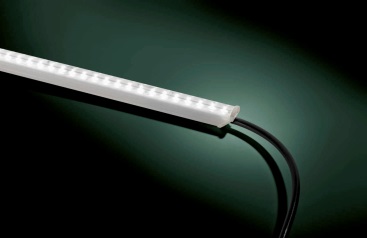 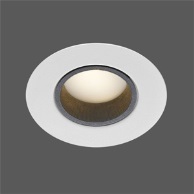 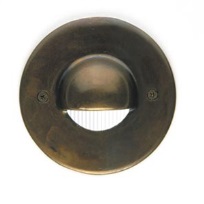 12/8/2013
Rob Currie / Tech 3 / Schematic Design
11
Exterior/Facade> Schematic Design
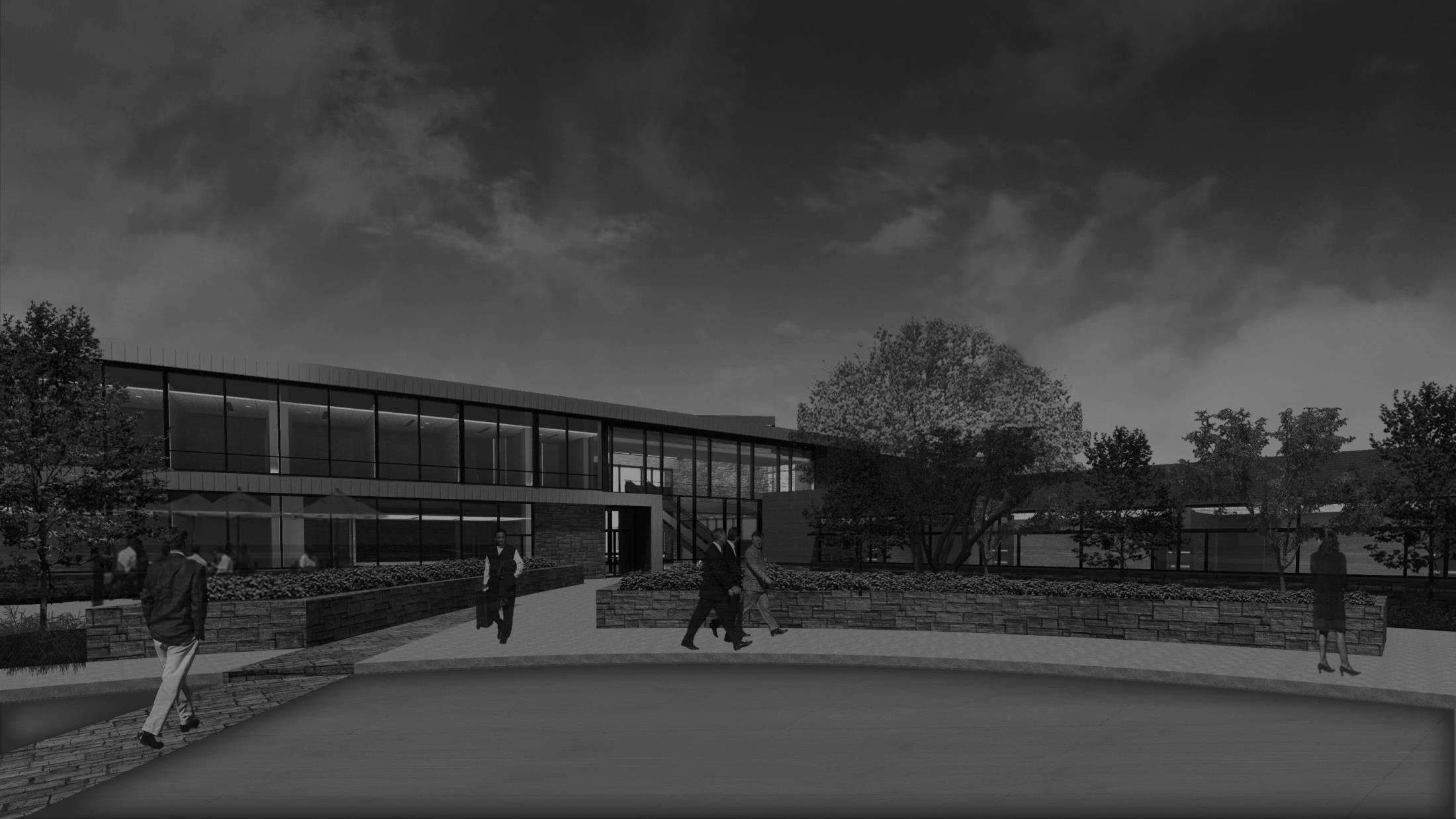 12/8/2013
Rob Currie / Tech 3 / Schematic Design
12
Exterior/Facade> Schematic Design
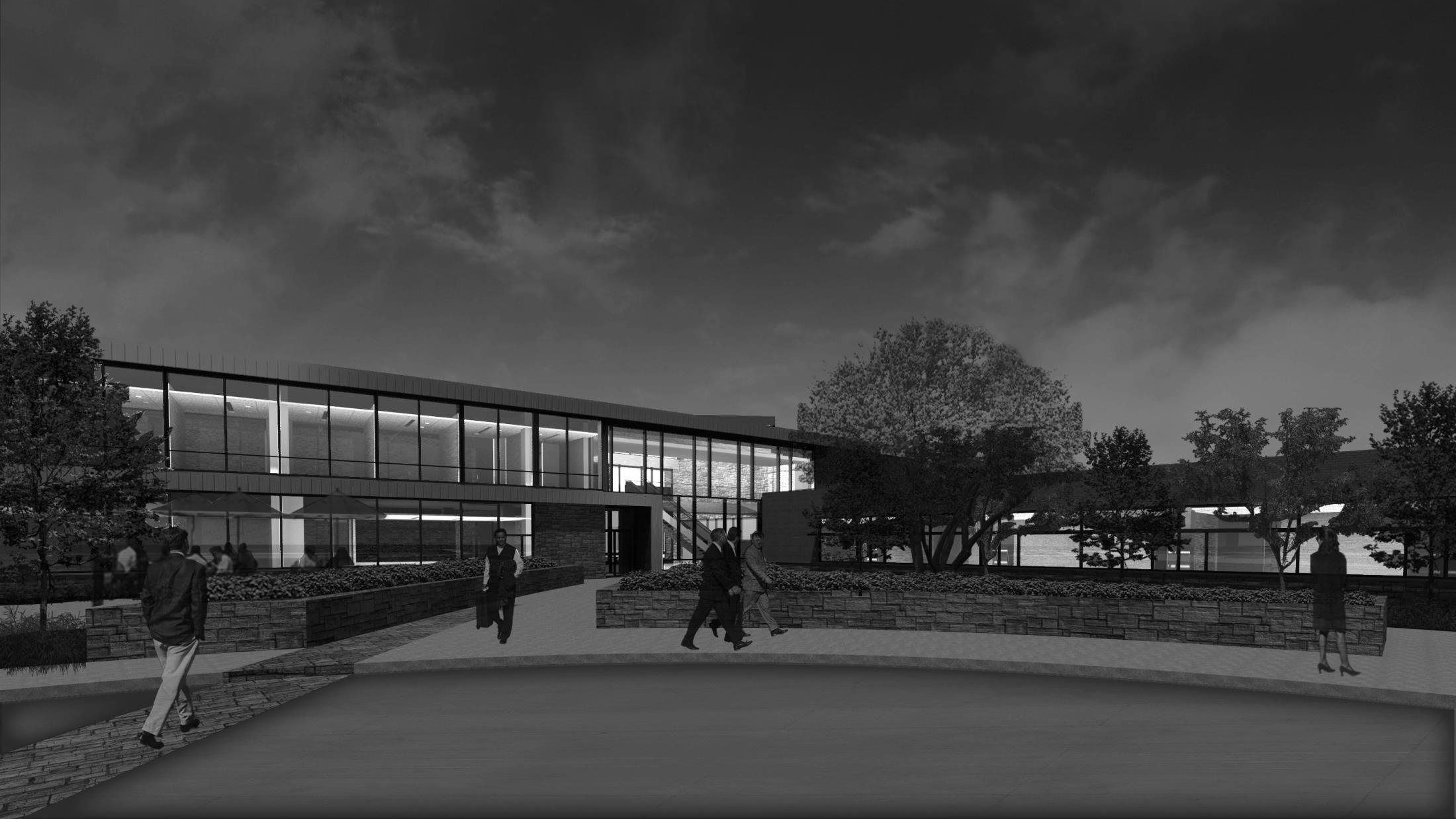 12/8/2013
Rob Currie / Tech 3 / Schematic Design
13
Exterior/Facade> Schematic Design
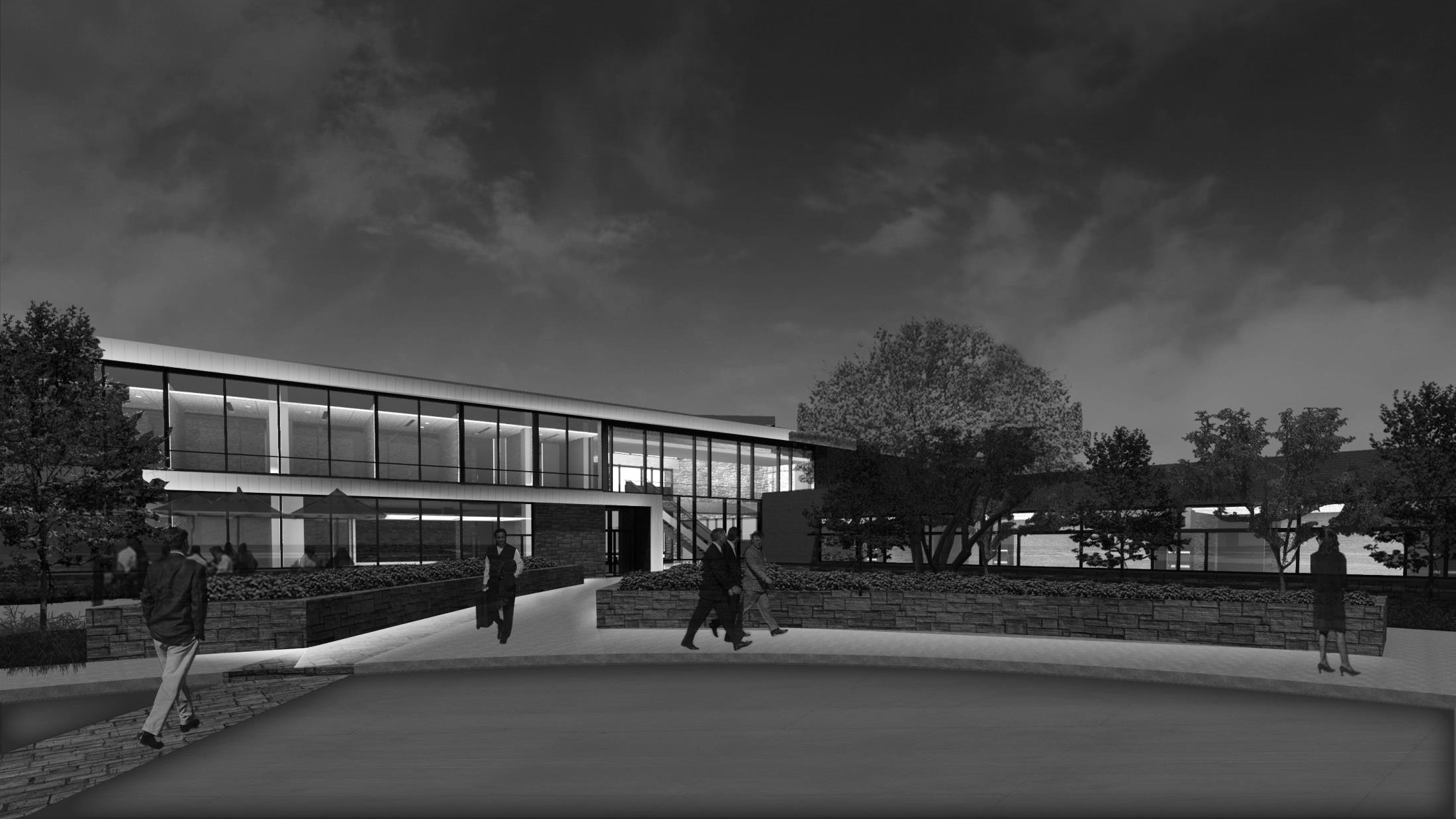 + Light Trespass (LZ2)
+ Sky Glow
+ Timed Controls
12/8/2013
Rob Currie / Tech 3 / Schematic Design
14
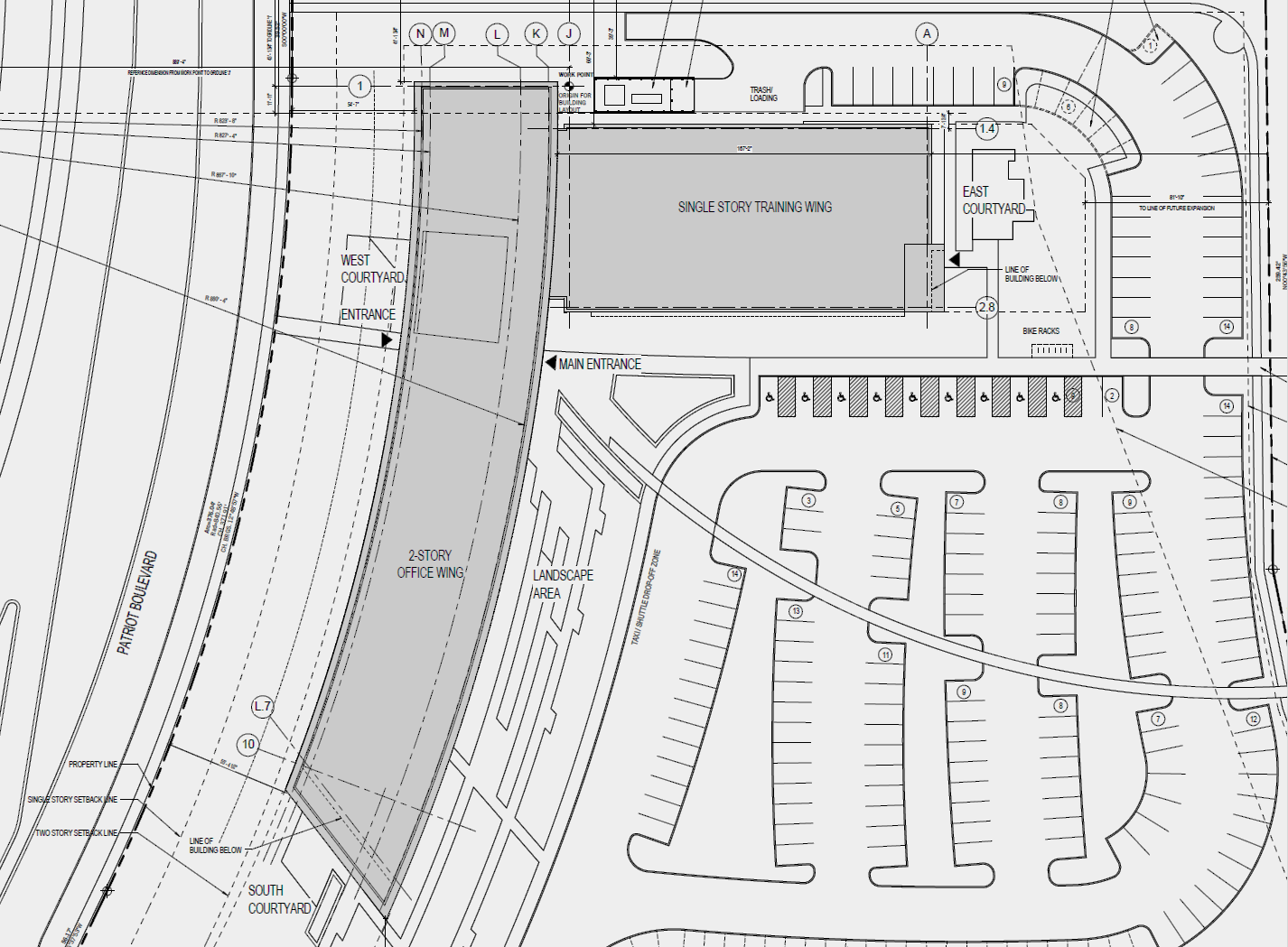 LOBBY
Main Entrance
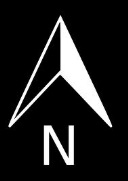 48,000 sq. ft.
12/8/2013
Rob Currie / Tech 3 / Schematic Design
15
Main Lobby > Floor Plan
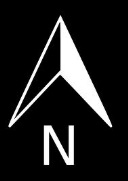 12/8/2013
Rob Currie / Tech 3 / Schematic Design
16
Main Lobby > Schematic Design 1
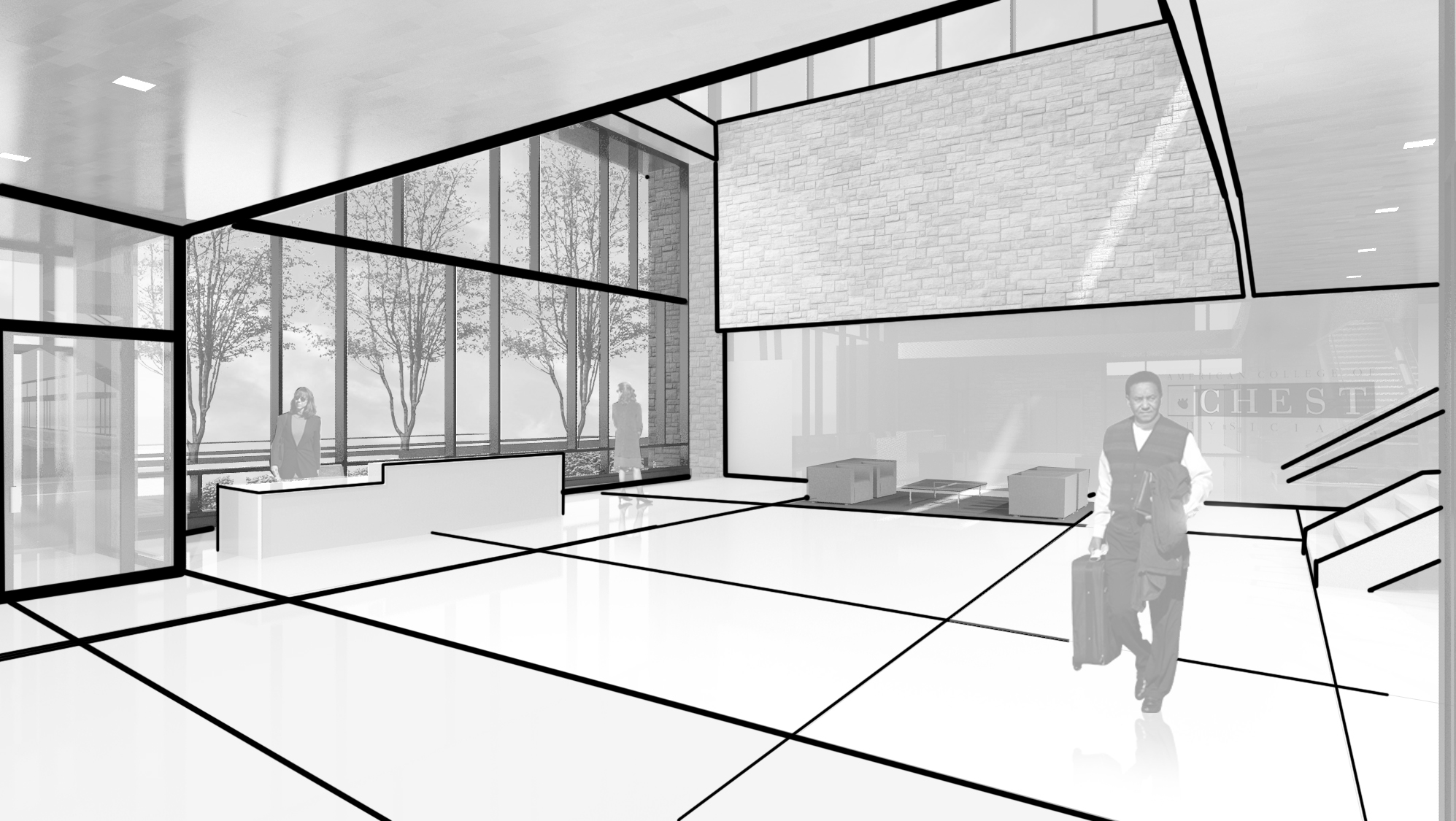 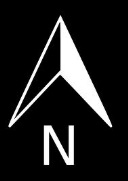 12/8/2013
Rob Currie / Tech 3 / Schematic Design
17
Main Lobby > Schematic Design 1
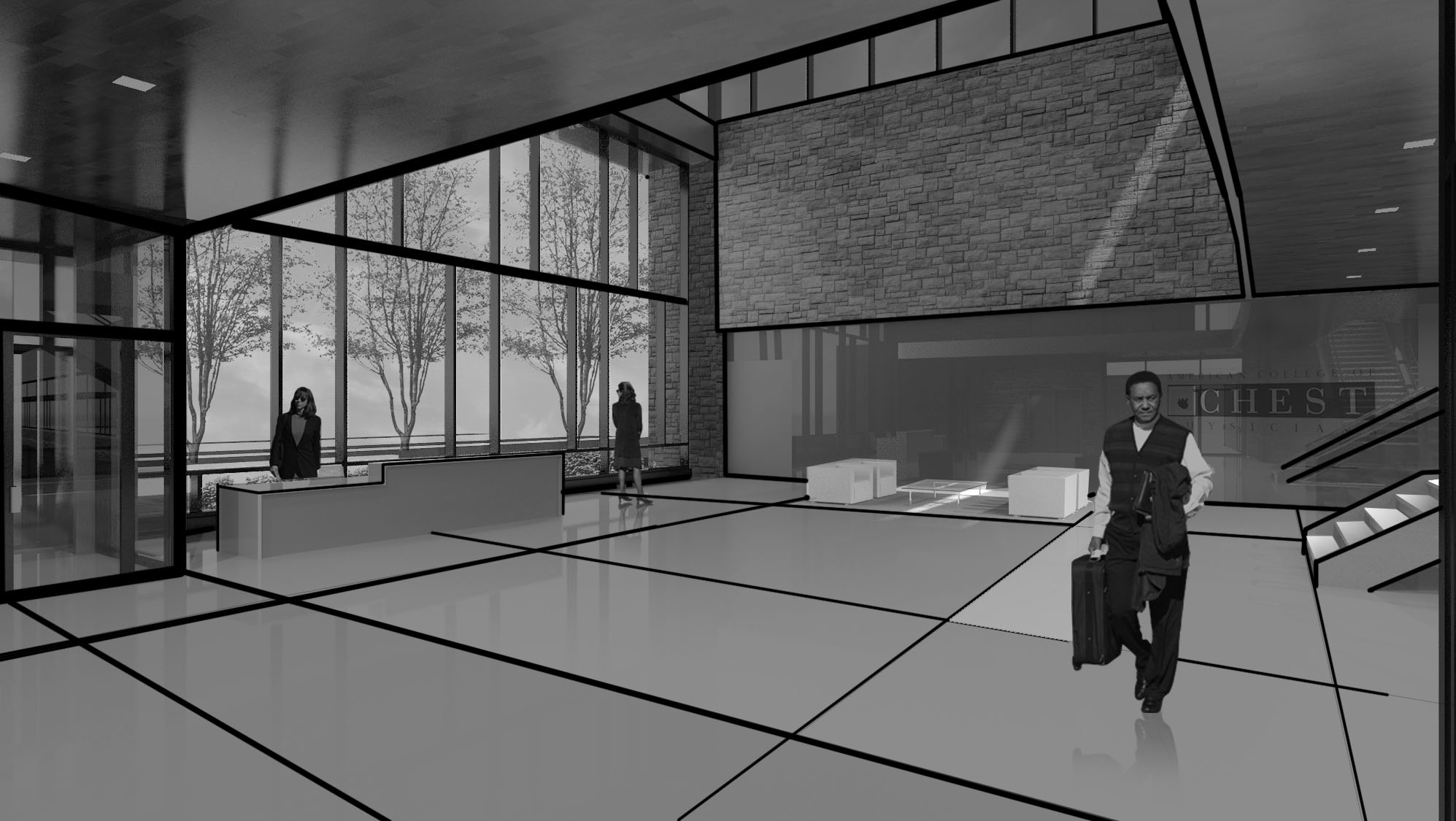 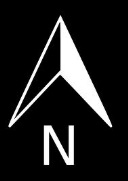 12/8/2013
Rob Currie / Tech 3 / Schematic Design
18
Main Lobby > Schematic Design 1
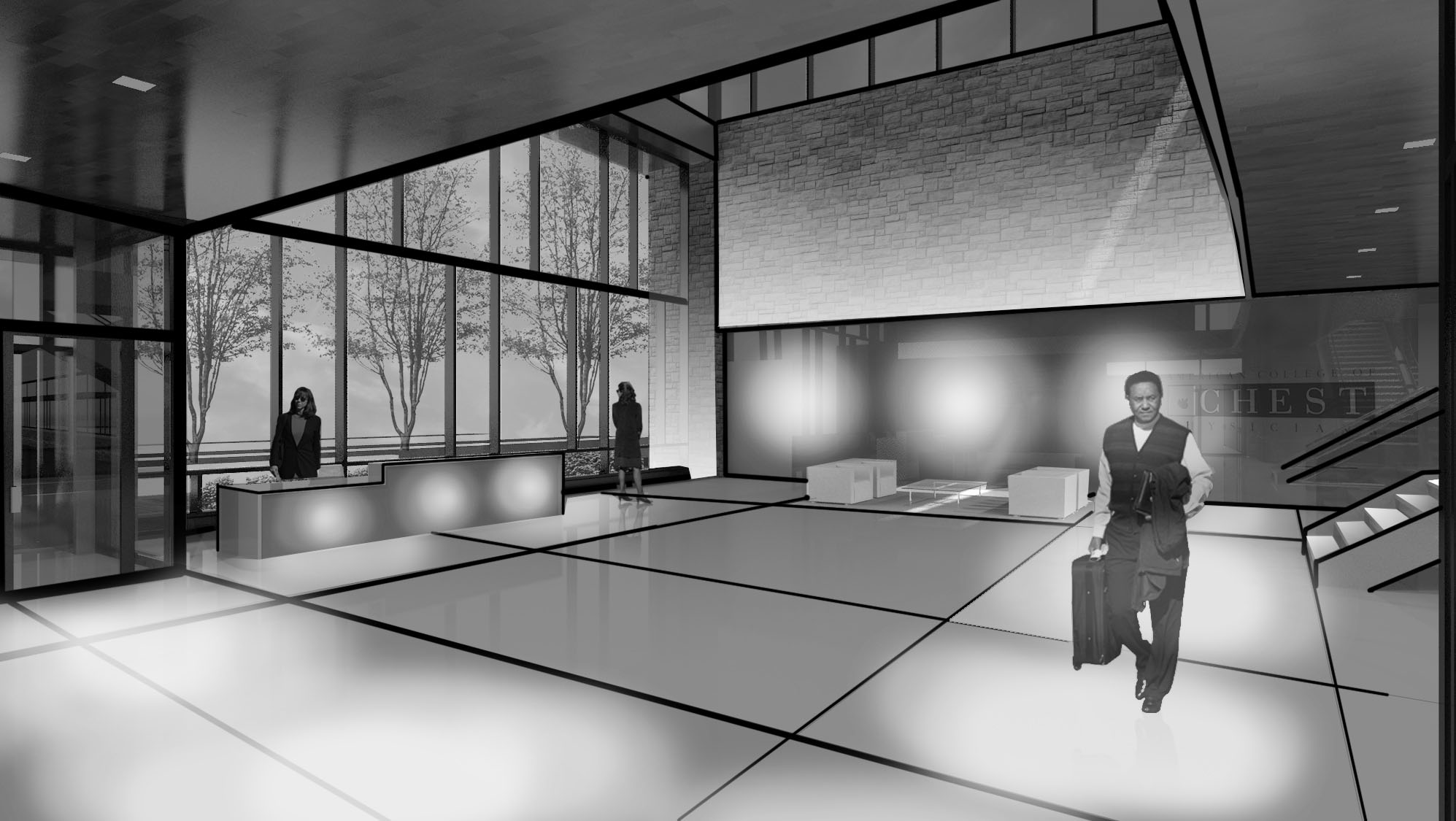 + Way Finding
+ Transitional Brightness
+ Focus Points of Interest
12/8/2013
Rob Currie / Tech 3 / Schematic Design
19
Main Lobby > Schematic Design 1
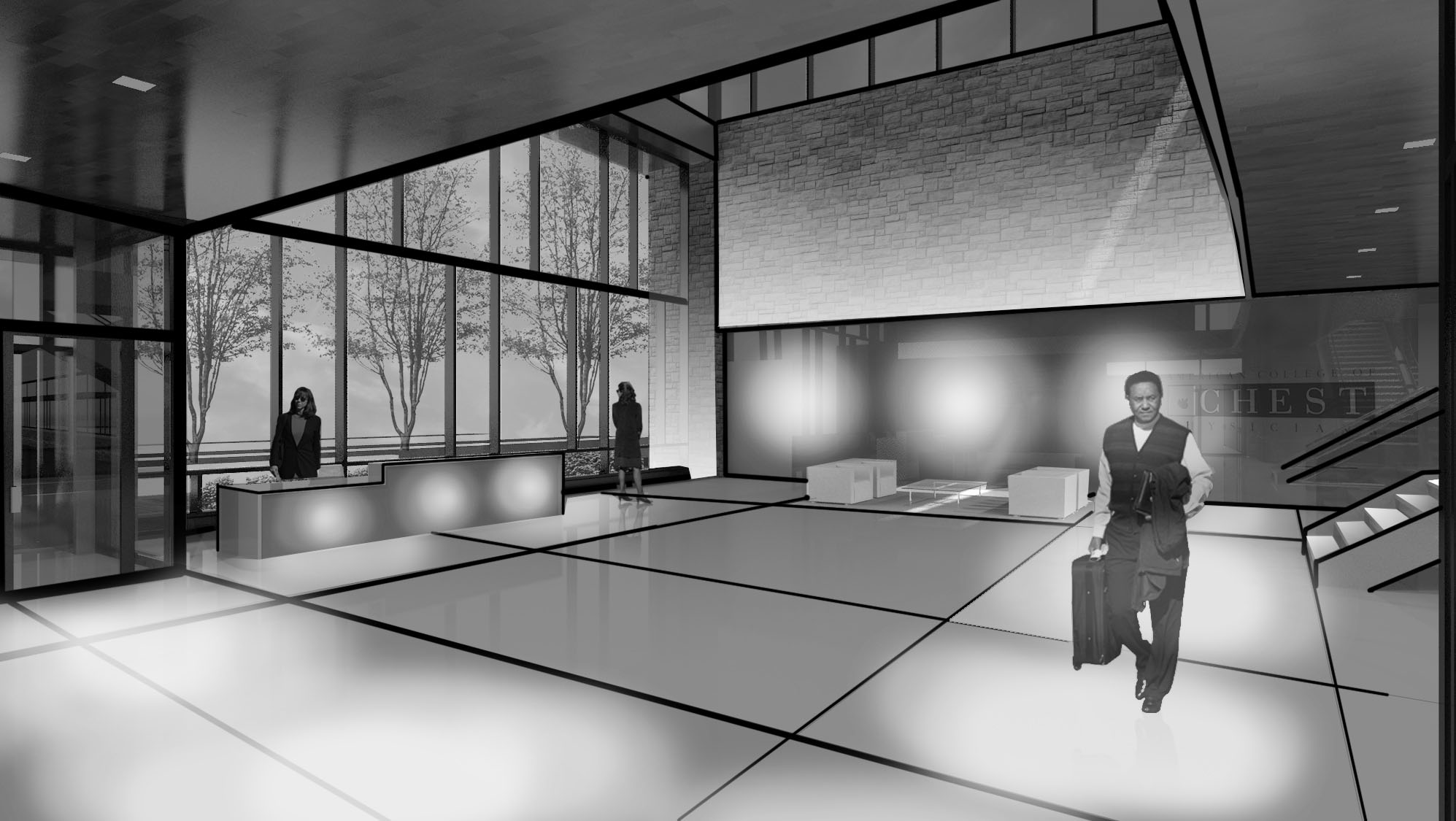 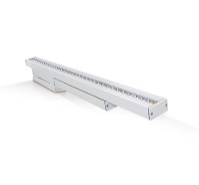 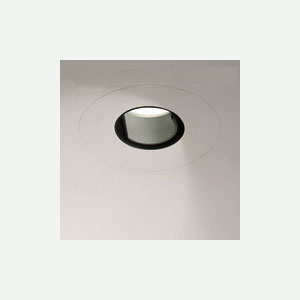 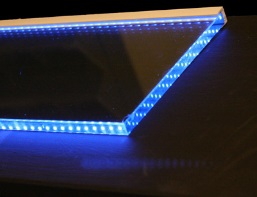 + Way Finding
+ Transitional Brightness
+ Focus Points of Interest
12/8/2013
Rob Currie / Tech 3 / Schematic Design
20
Main Lobby > Schematic Design 2
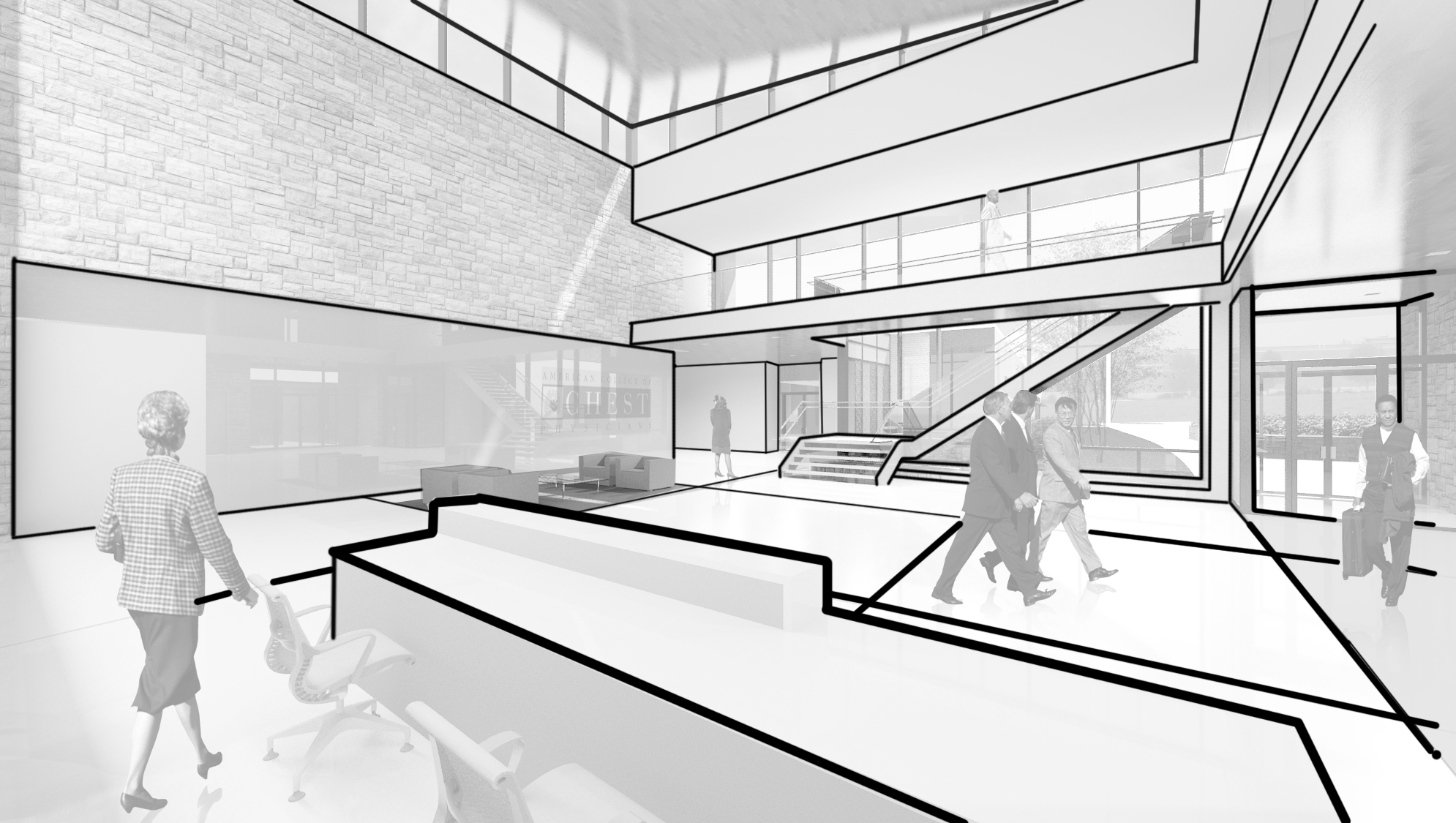 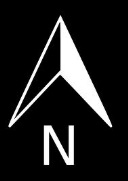 12/8/2013
Rob Currie / Tech 3 / Schematic Design
21
Main Lobby > Schematic Design 2
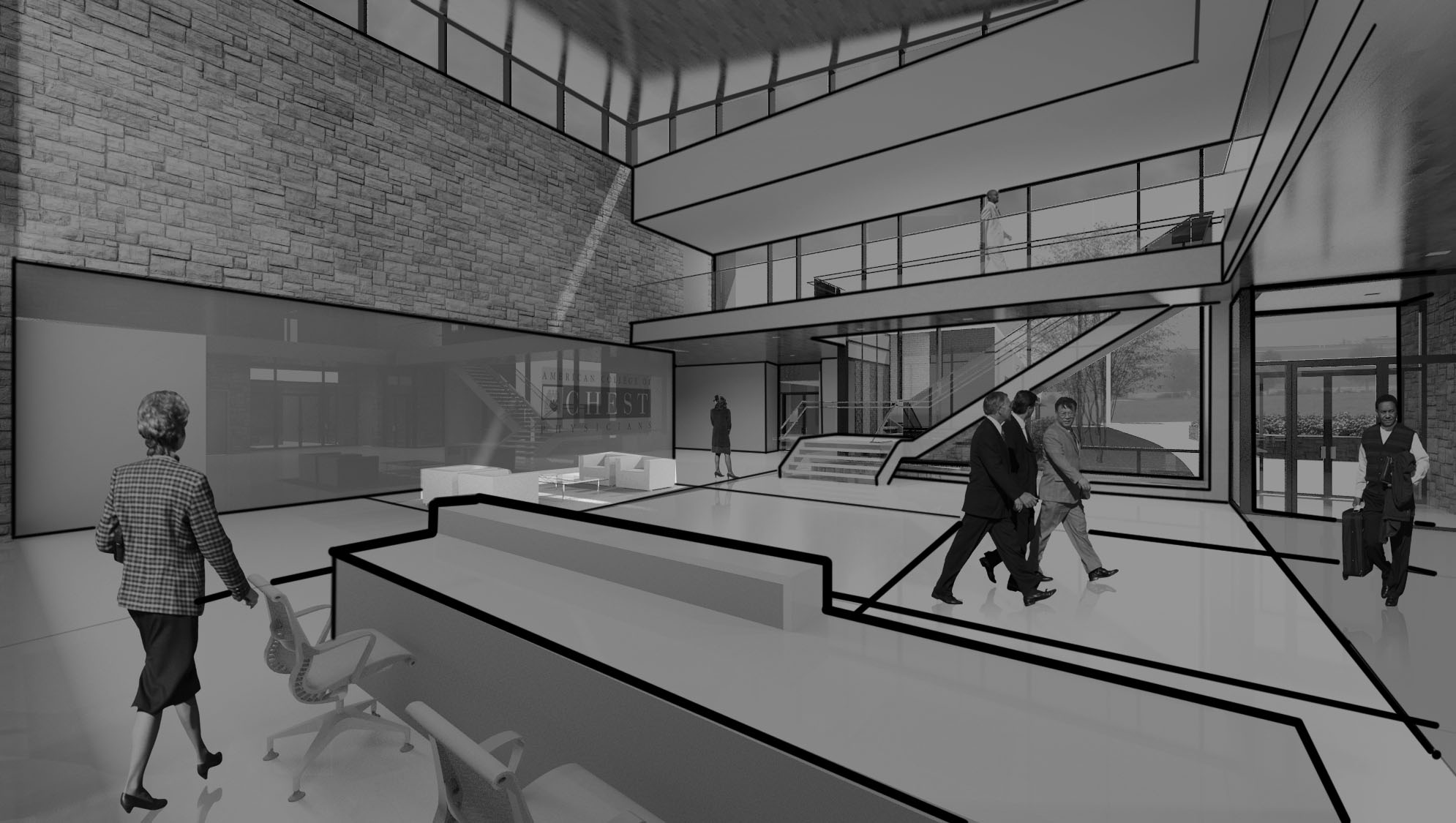 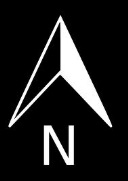 12/8/2013
Rob Currie / Tech 3 / Schematic Design
22
Main Lobby > Schematic Design 2
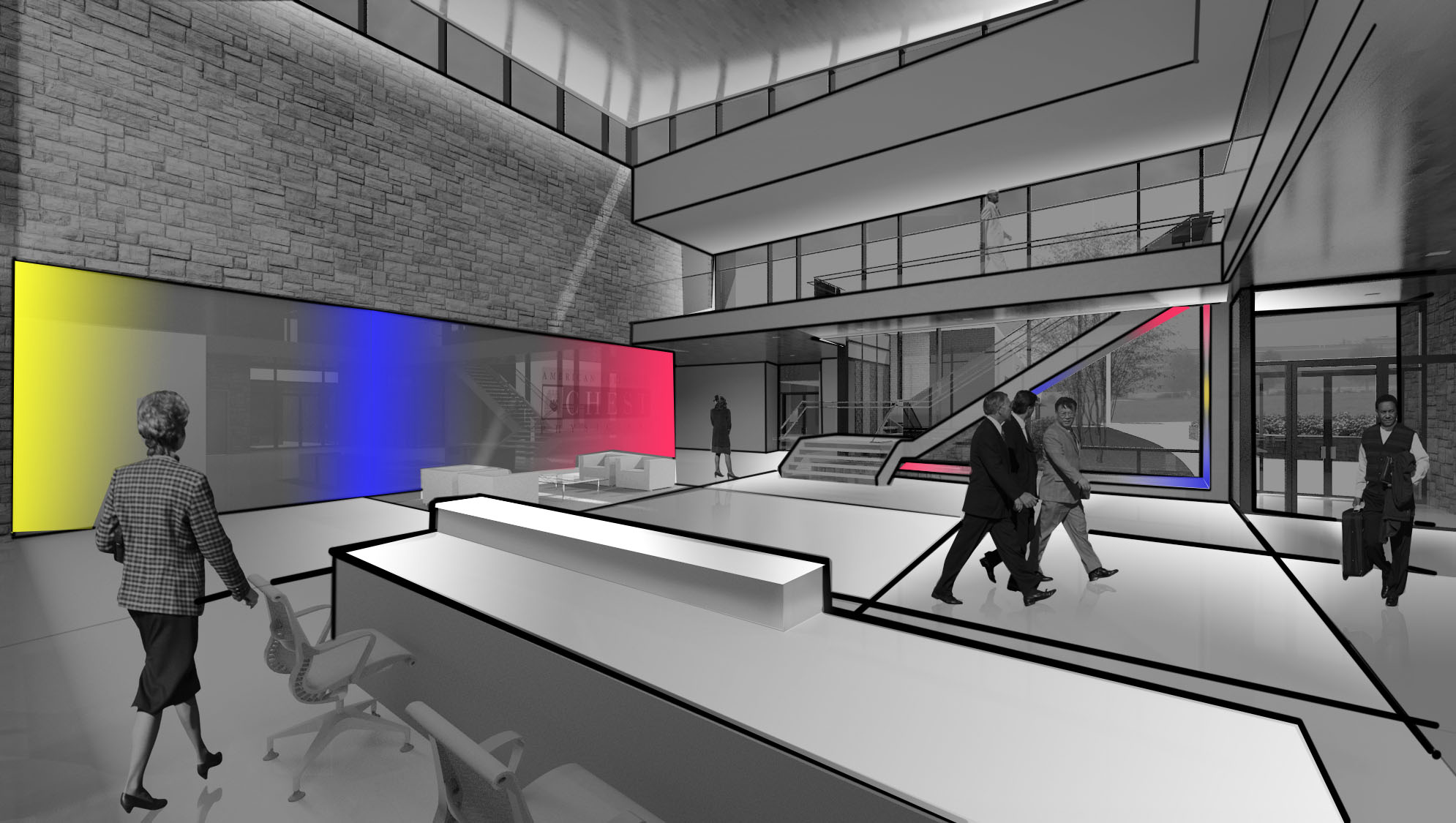 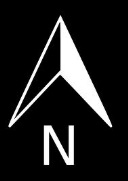 12/8/2013
Rob Currie / Tech 3 / Schematic Design
23
Main Lobby > Schematic Design 2
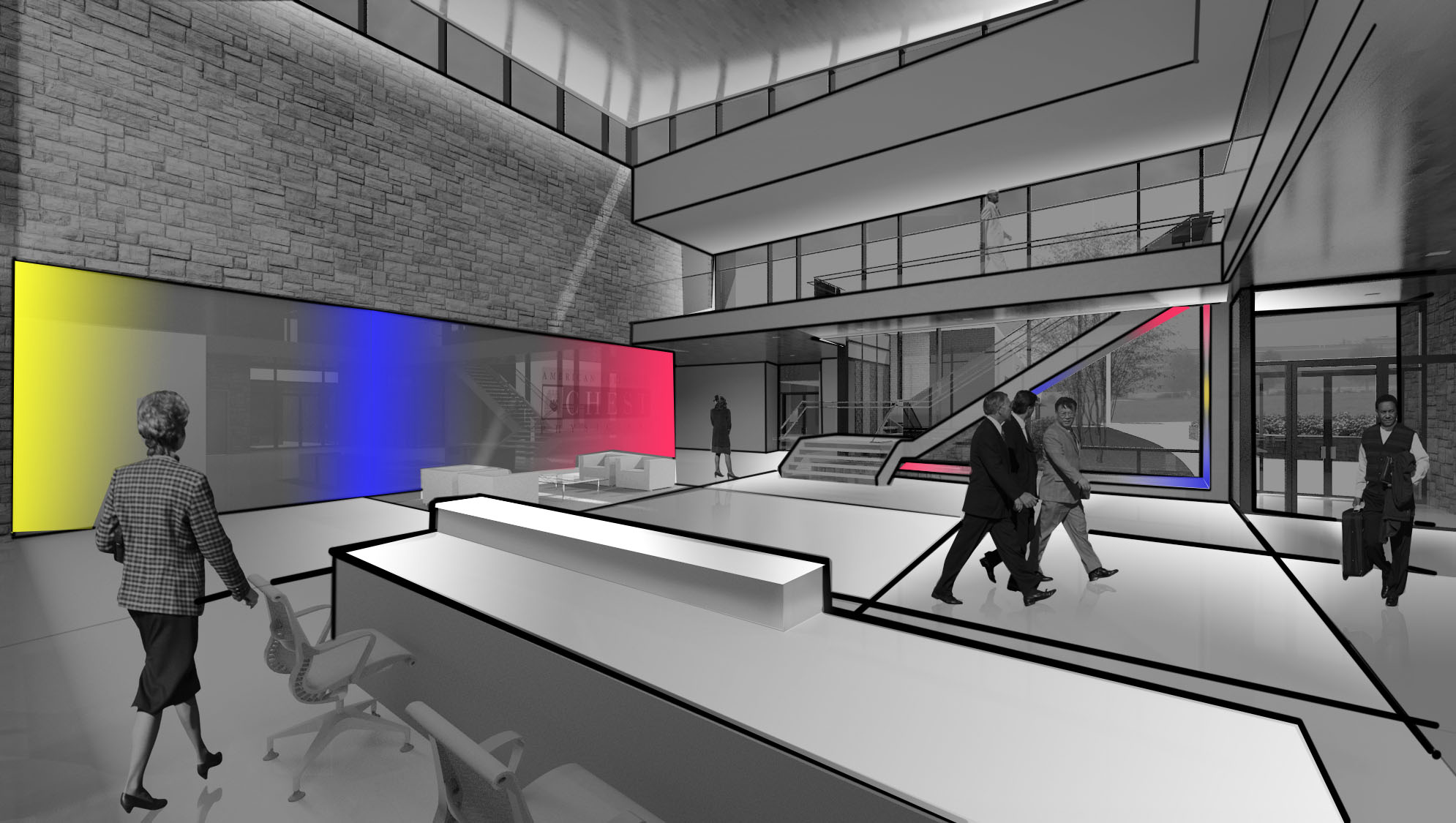 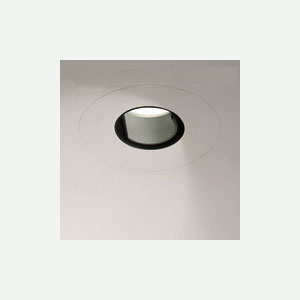 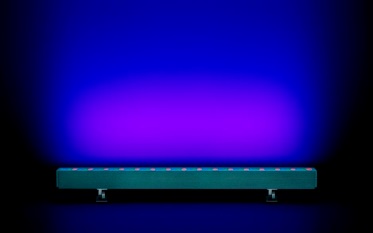 + Way Finding
+ Transitional Brightness
+ Focus Points of Interest
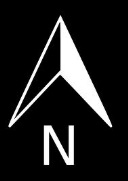 12/8/2013
Rob Currie / Tech 3 / Schematic Design
24
Main Lobby > Schematic Design 2
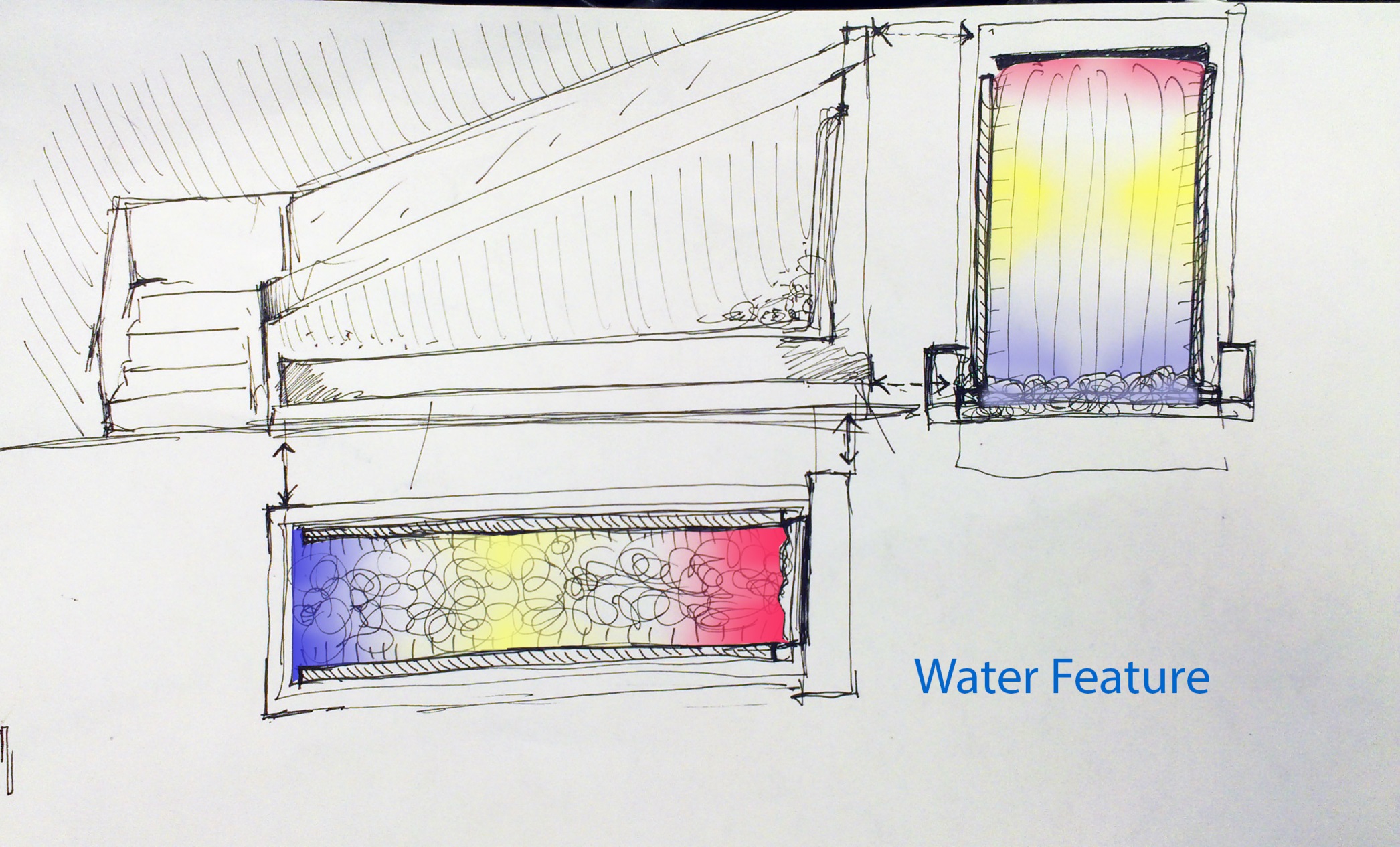 Linear LED rgb fixture
12/8/2013
Rob Currie / Tech 3 / Schematic Design
25
Main Lobby > Schematic Design 3
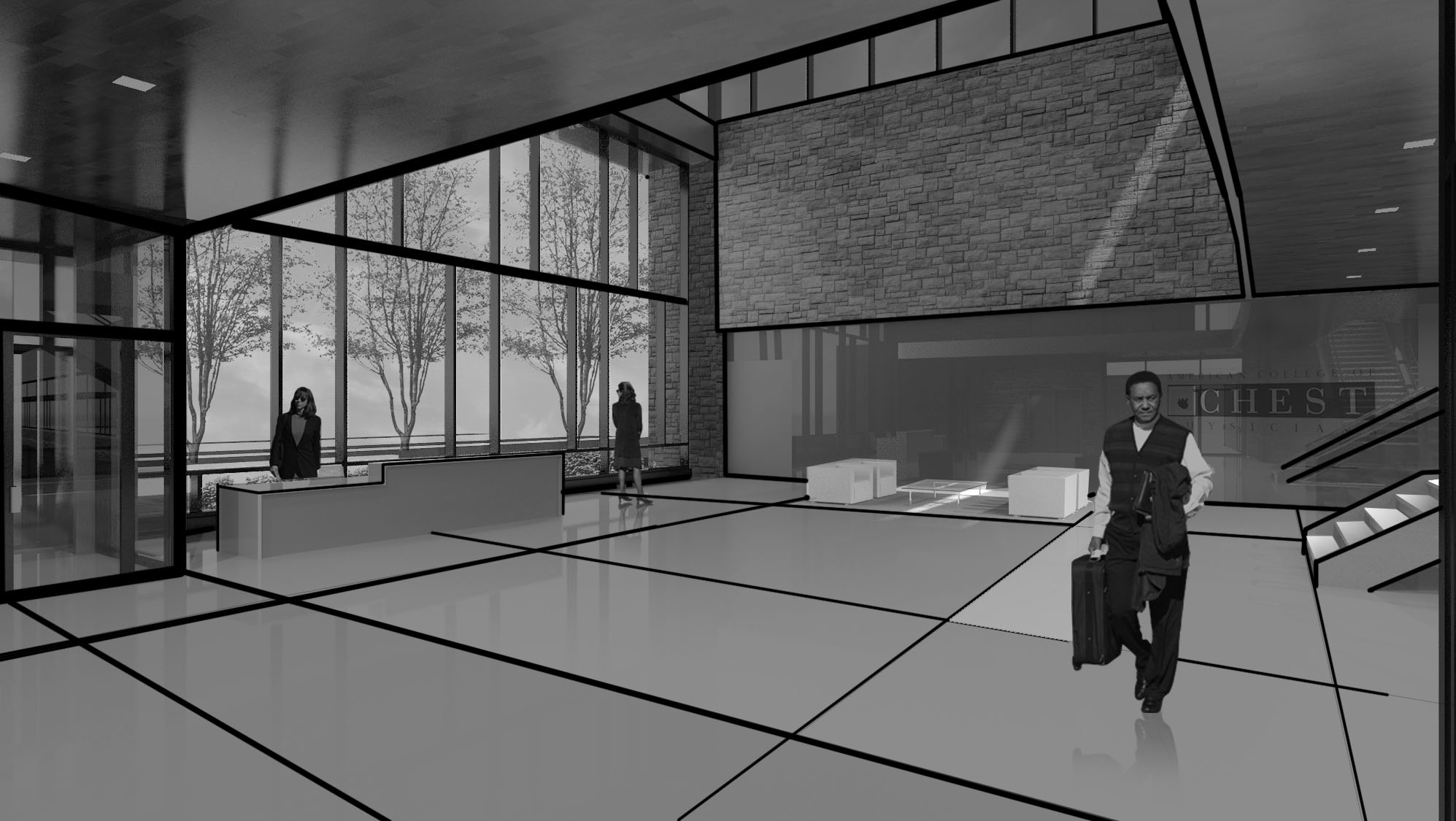 12/8/2013
Rob Currie / Tech 3 / Schematic Design
26
Main Lobby > Schematic Design 3
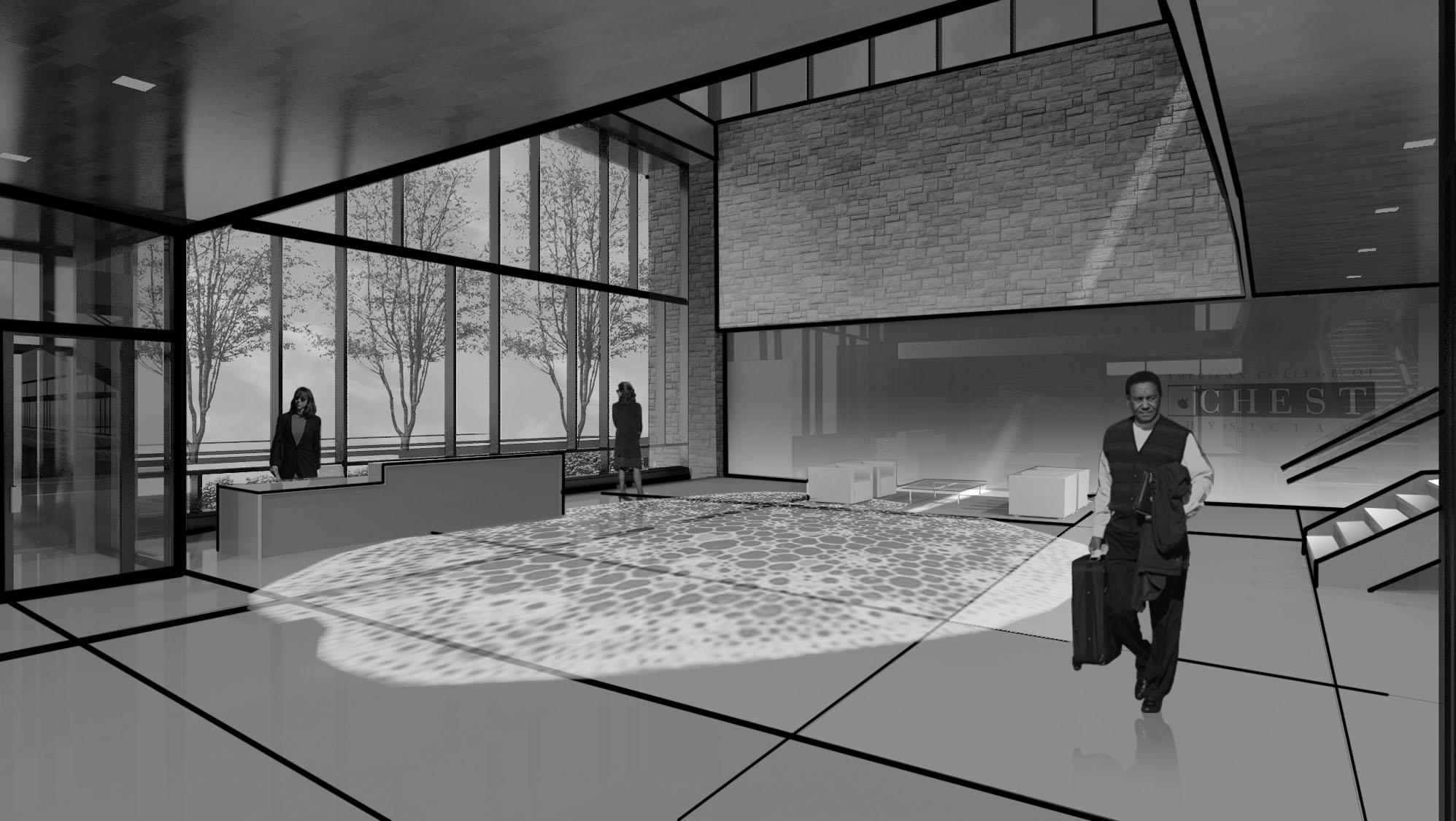 This Moves!
12/8/2013
Rob Currie / Tech 3 / Schematic Design
27
Main Lobby > Schematic Design 3
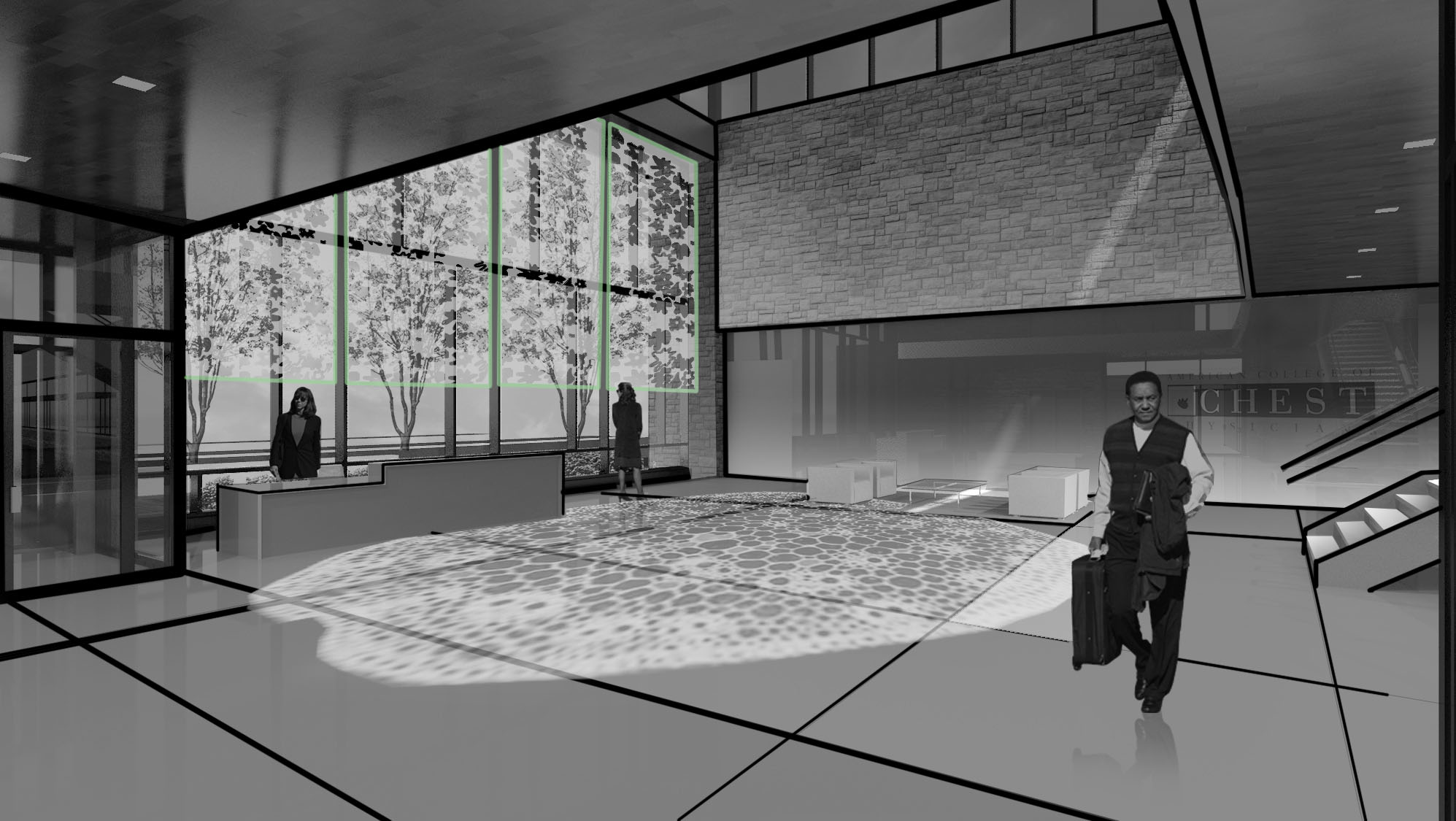 12/8/2013
Rob Currie / Tech 3 / Schematic Design
28
Main Lobby > Schematic Design 3
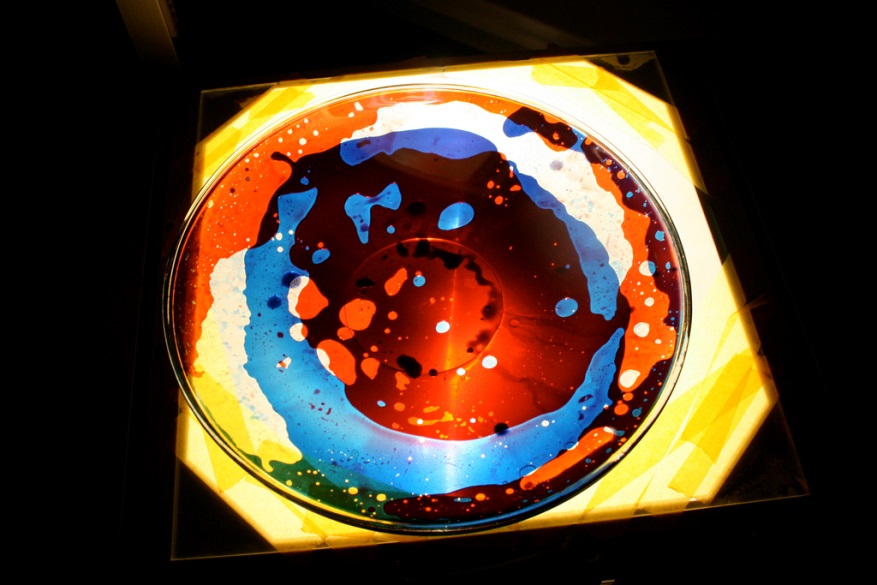 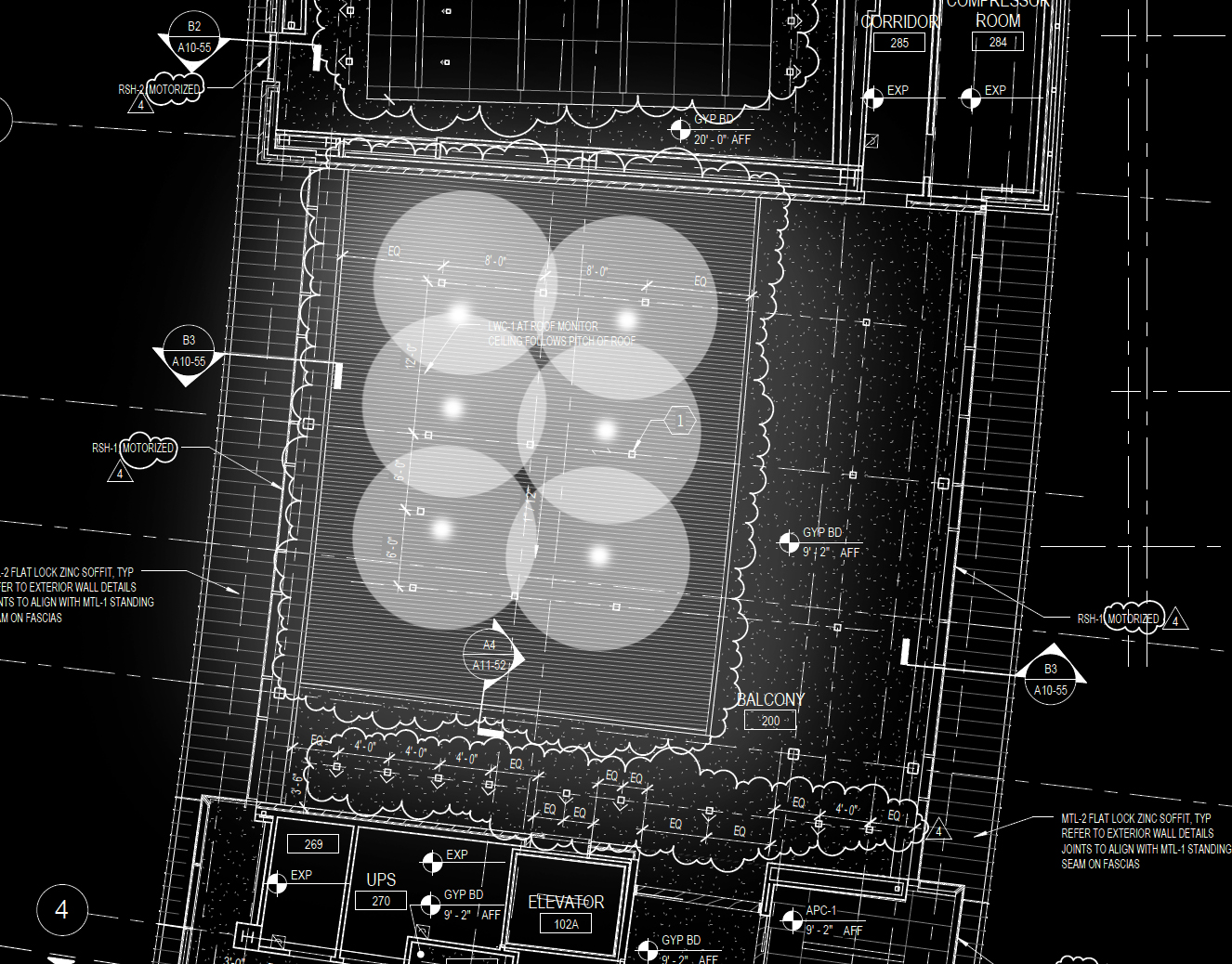 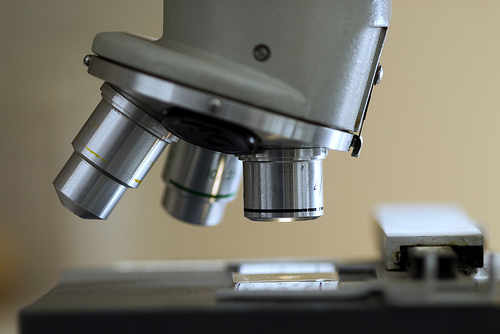 12/8/2013
Rob Currie / Tech 3 / Schematic Design
29
Main Lobby > Schematic Design 3
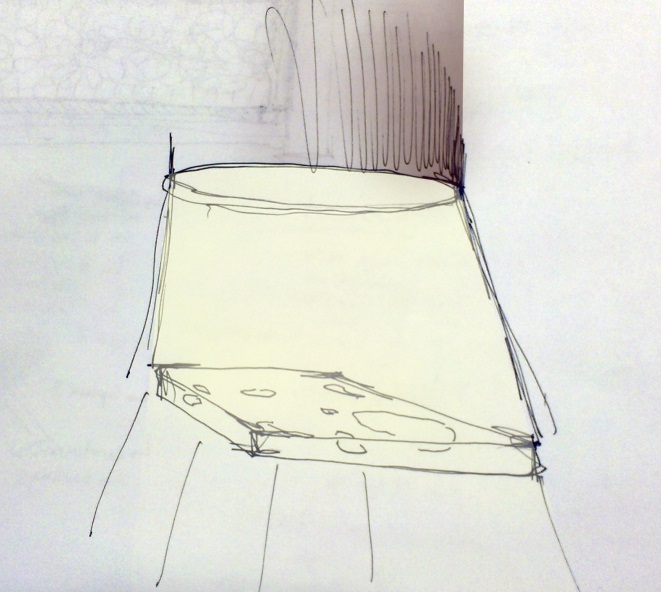 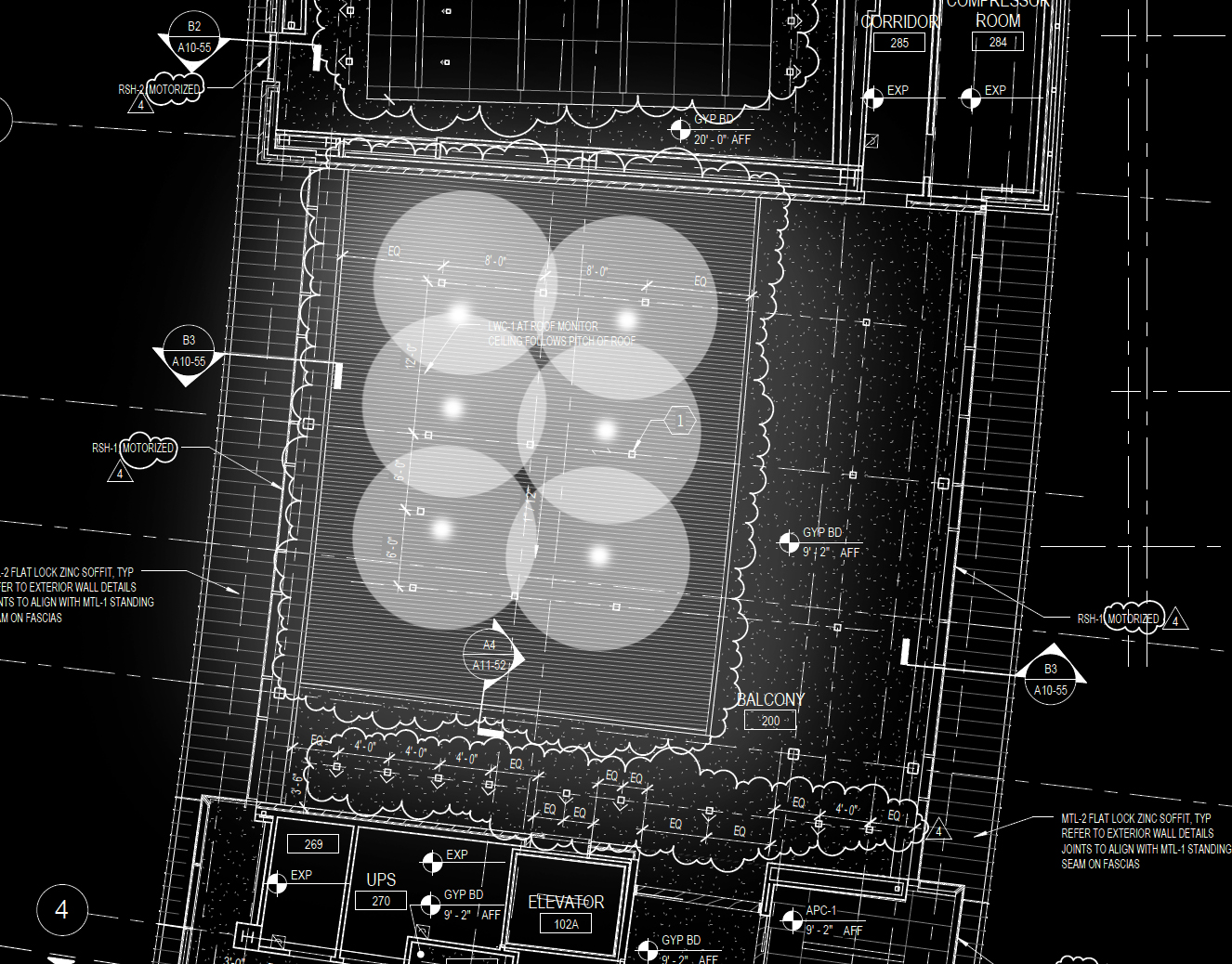 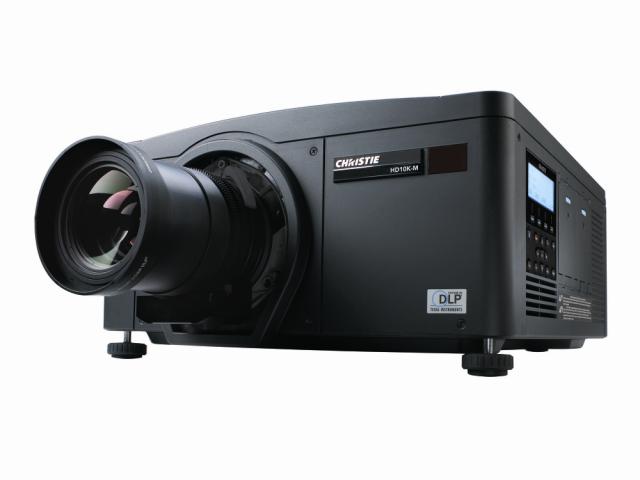 12/8/2013
Rob Currie / Tech 3 / Schematic Design
30
Open Office > Floor Plan
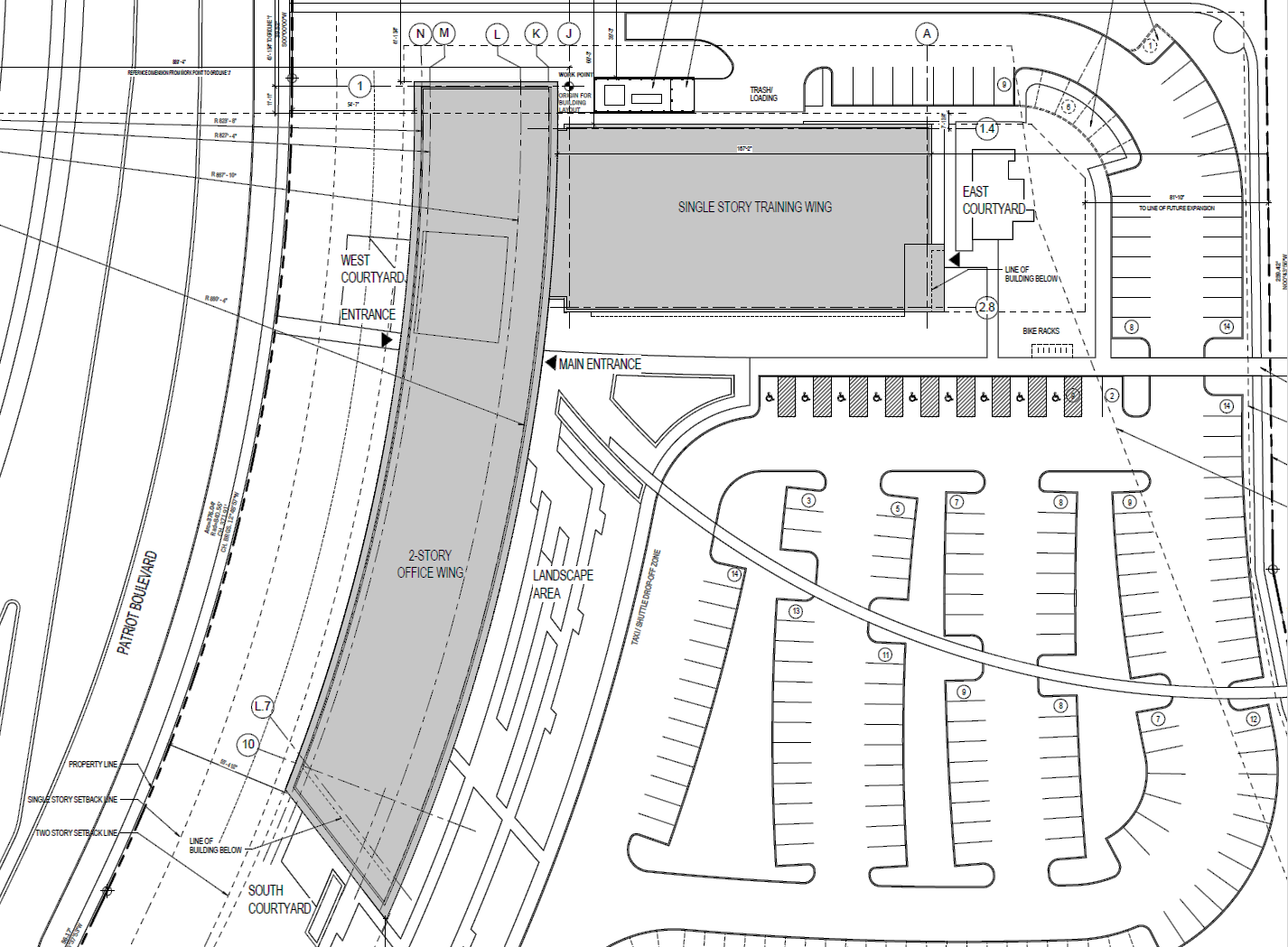 OFFICE
12/8/2013
Rob Currie / Tech 3 / Schematic Design
31
Open Office > Schematic Design
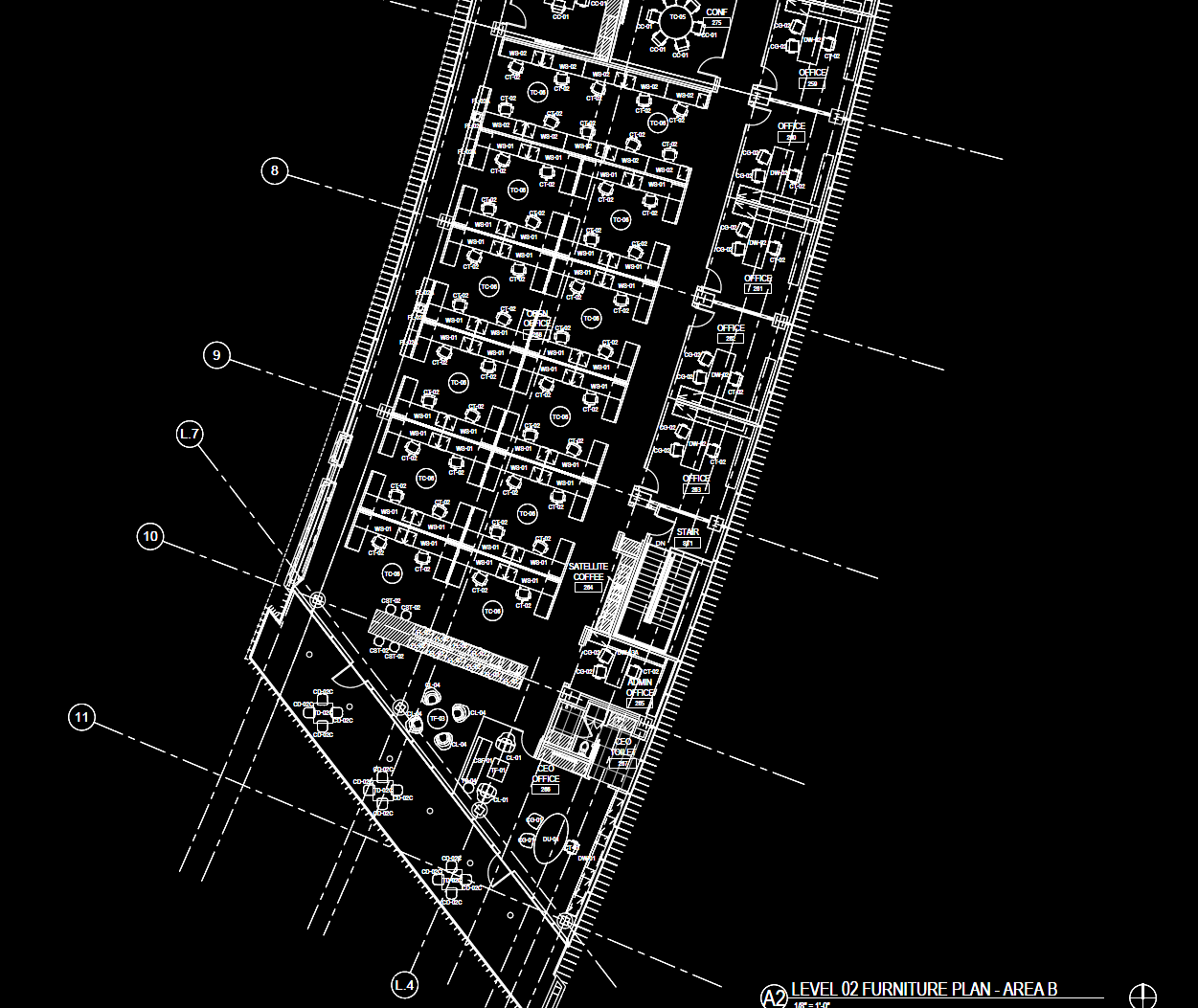 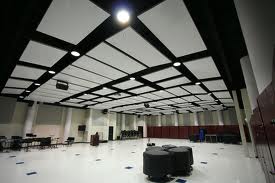 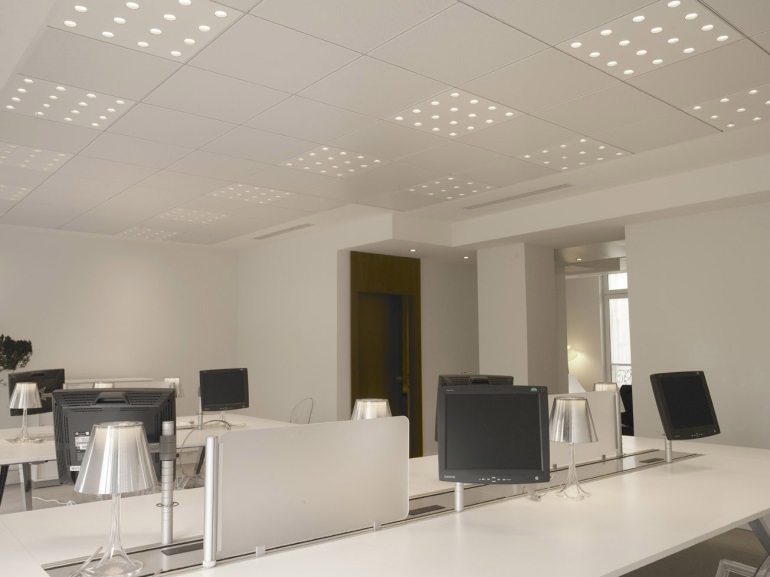 Office
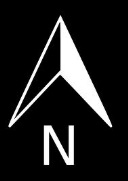 12/8/2013
Rob Currie / Tech 3 / Schematic Design
32
Open Office > Schematic Design
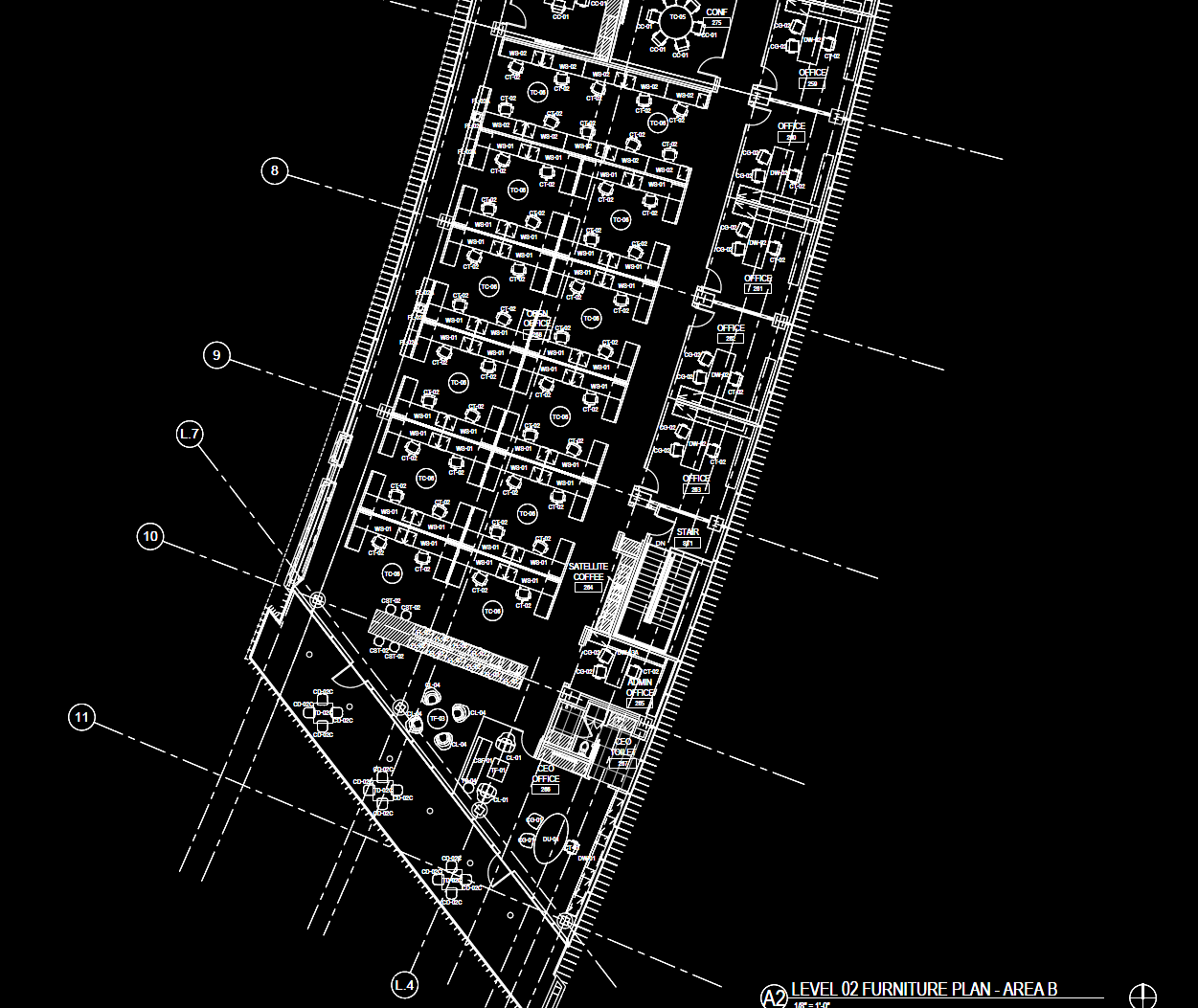 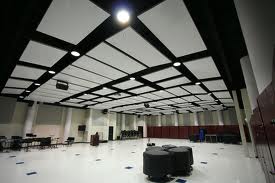 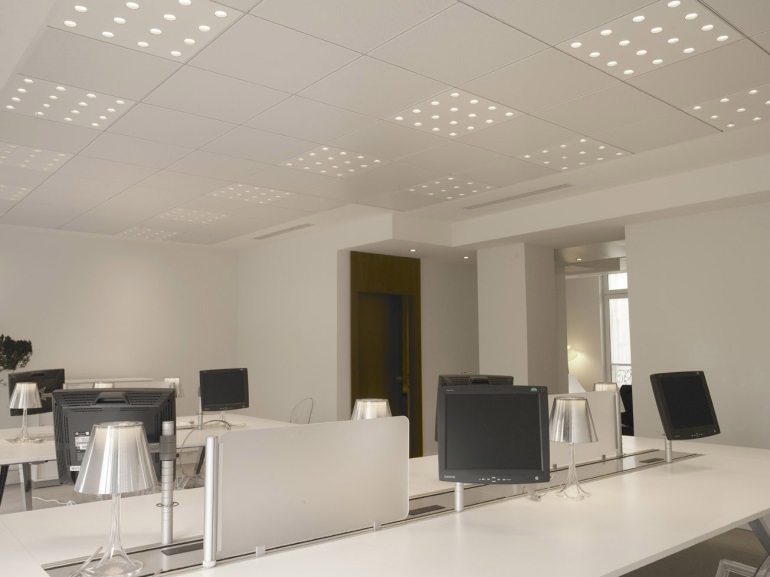 Office
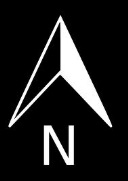 12/8/2013
Rob Currie / Tech 3 / Schematic Design
33
Open Office > Schematic Design
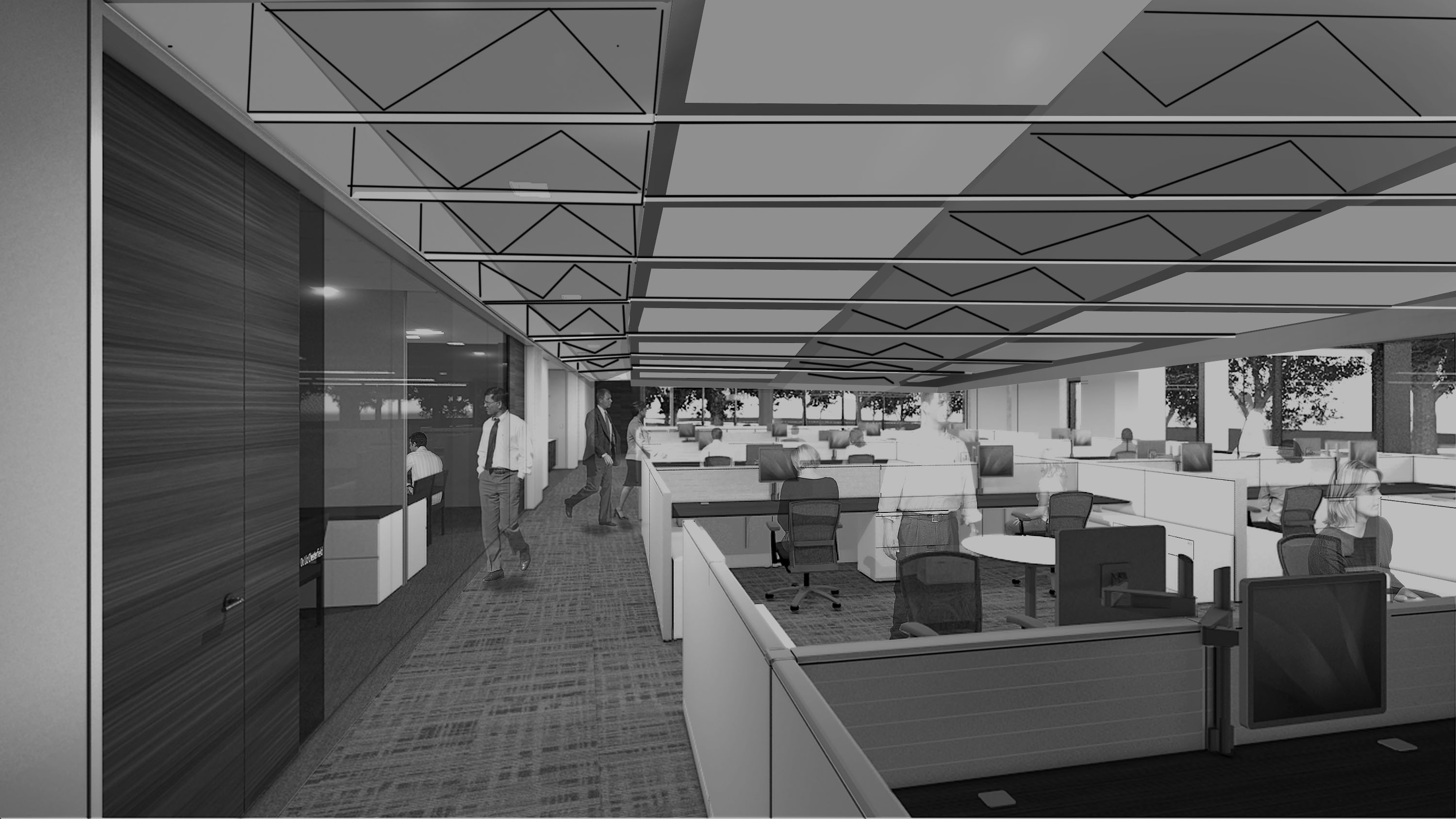 Office
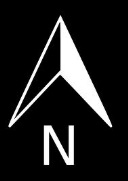 12/8/2013
Rob Currie / Tech 3 / Schematic Design
34
Open Office > Schematic Design
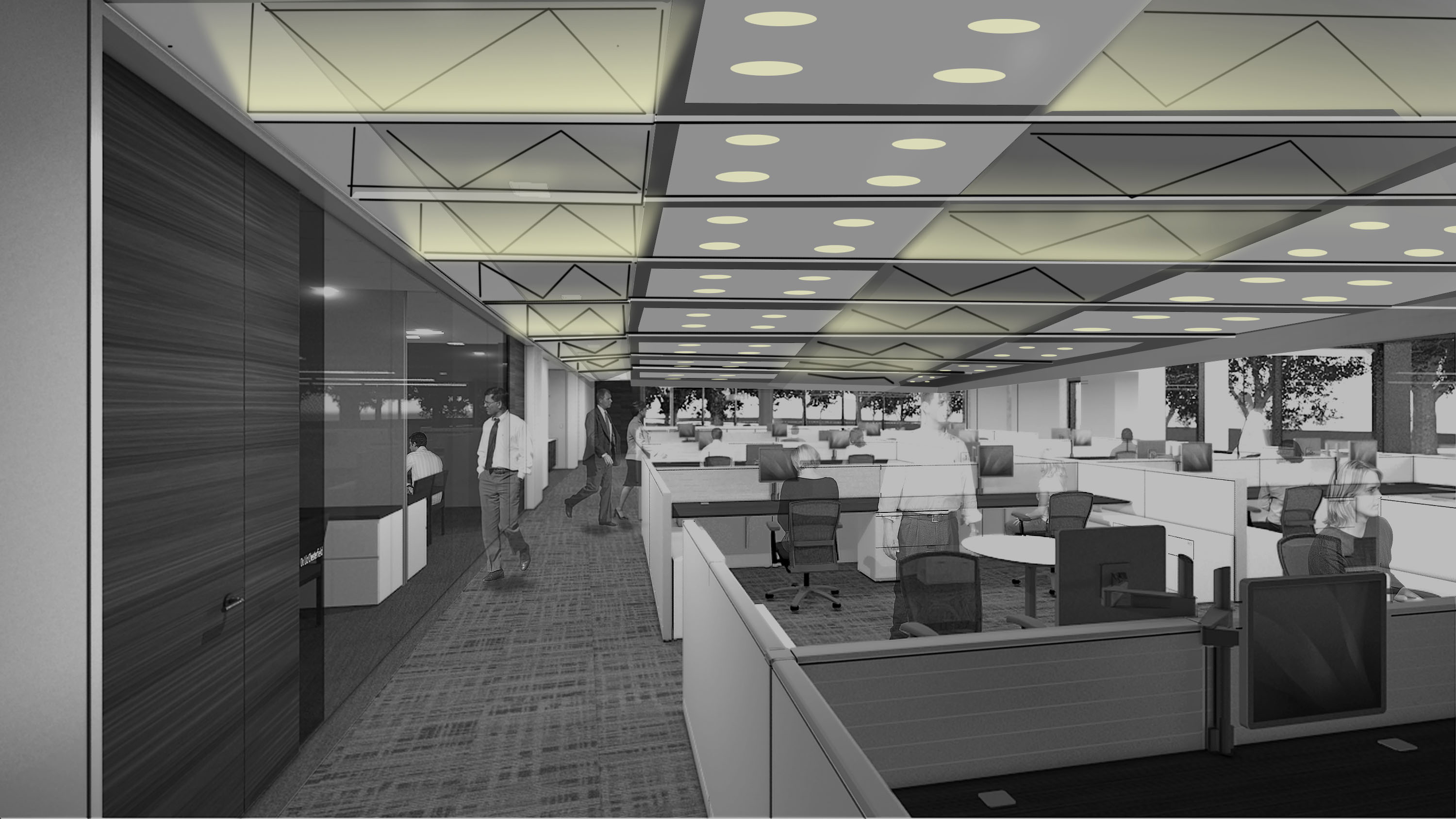 Office
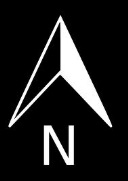 12/8/2013
Rob Currie / Tech 3 / Schematic Design
35
Open Office > Schematic Design
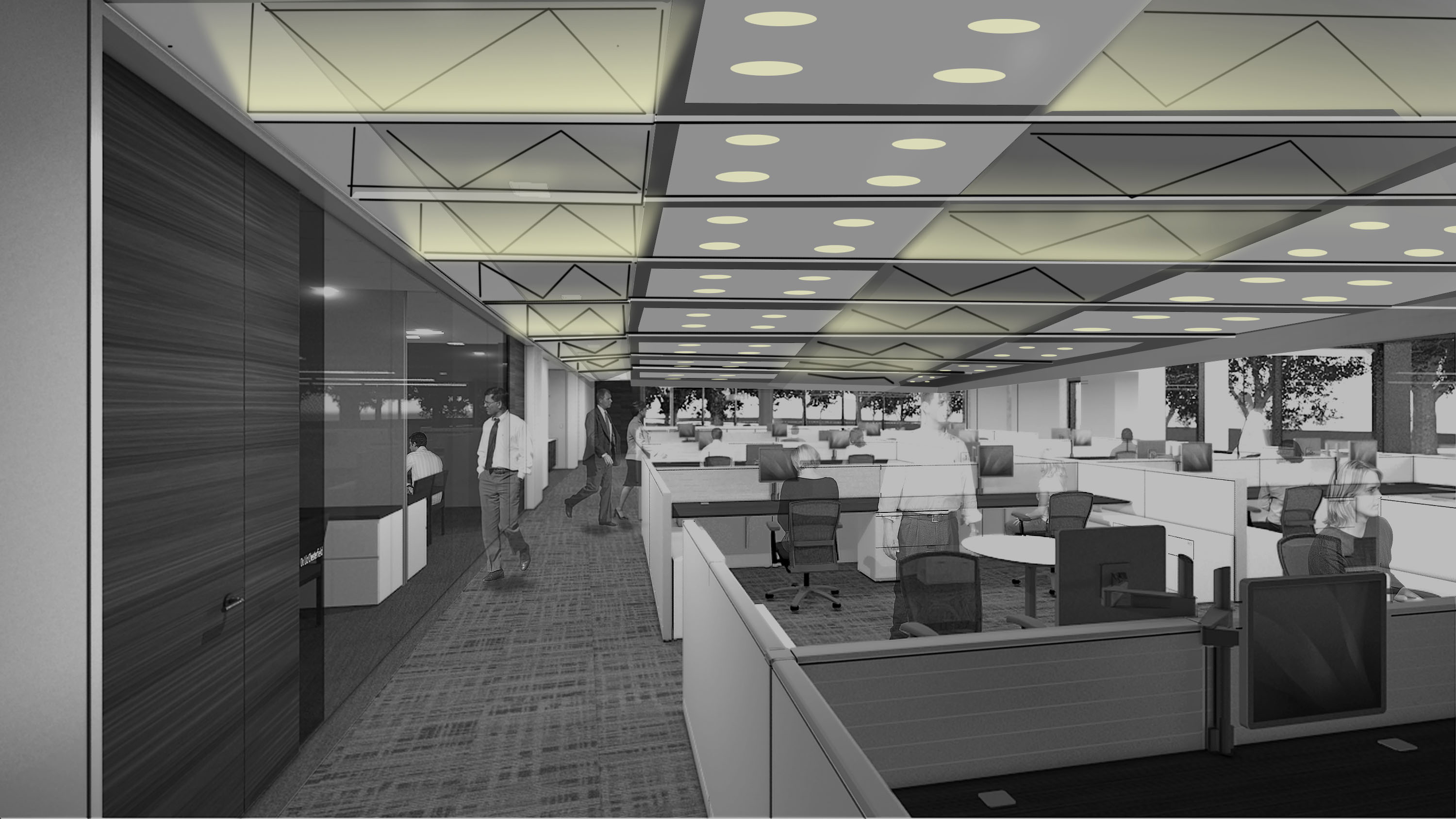 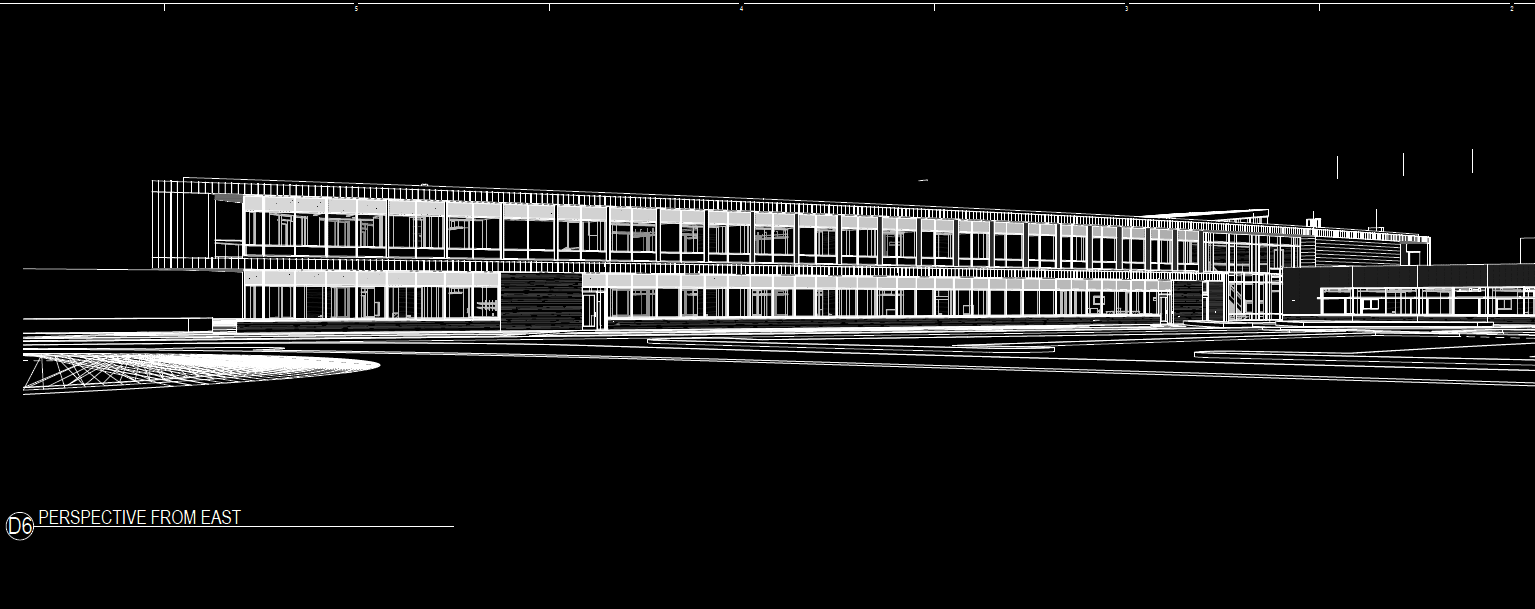 Office
+ Direct Glare Control
+ Provide Visual Rest
+ Utilize and Control Daylight
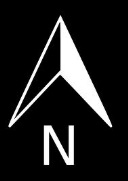 12/8/2013
Rob Currie / Tech 3 / Schematic Design
36
Open Office > Schematic Design
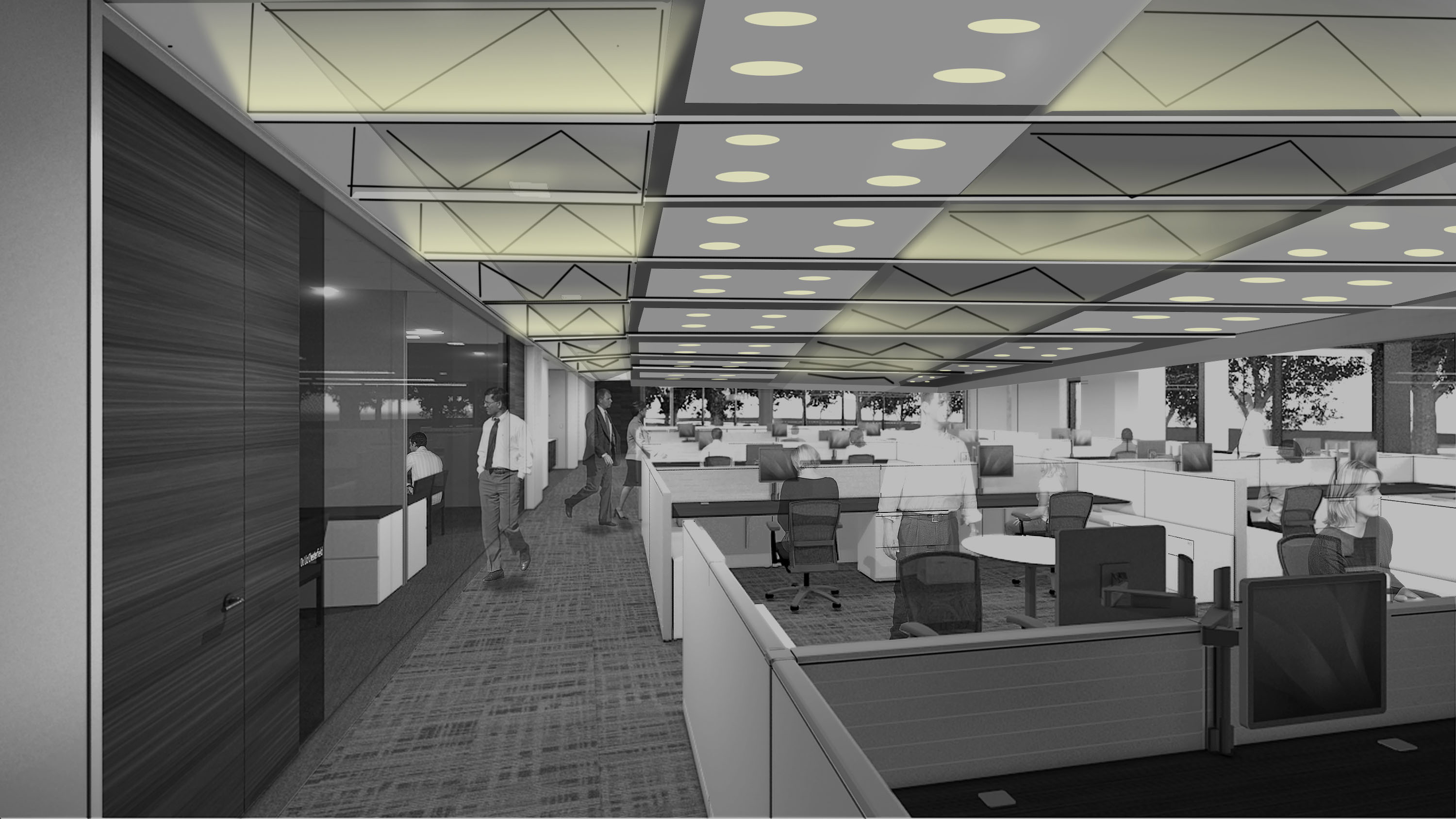 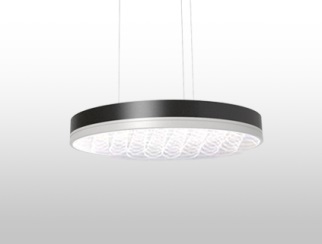 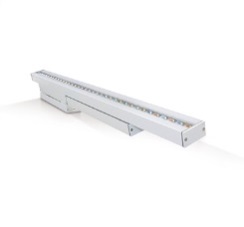 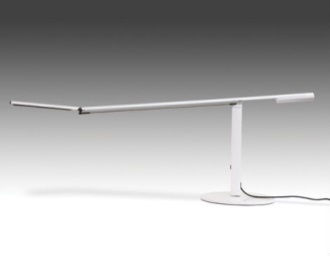 Office
+ Direct Glare Control
+ Provide Visual Rest
+ Utilize and Control Daylight
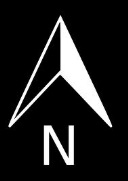 12/8/2013
Rob Currie / Tech 3 / Schematic Design
37
Auditorium> Floor Plan
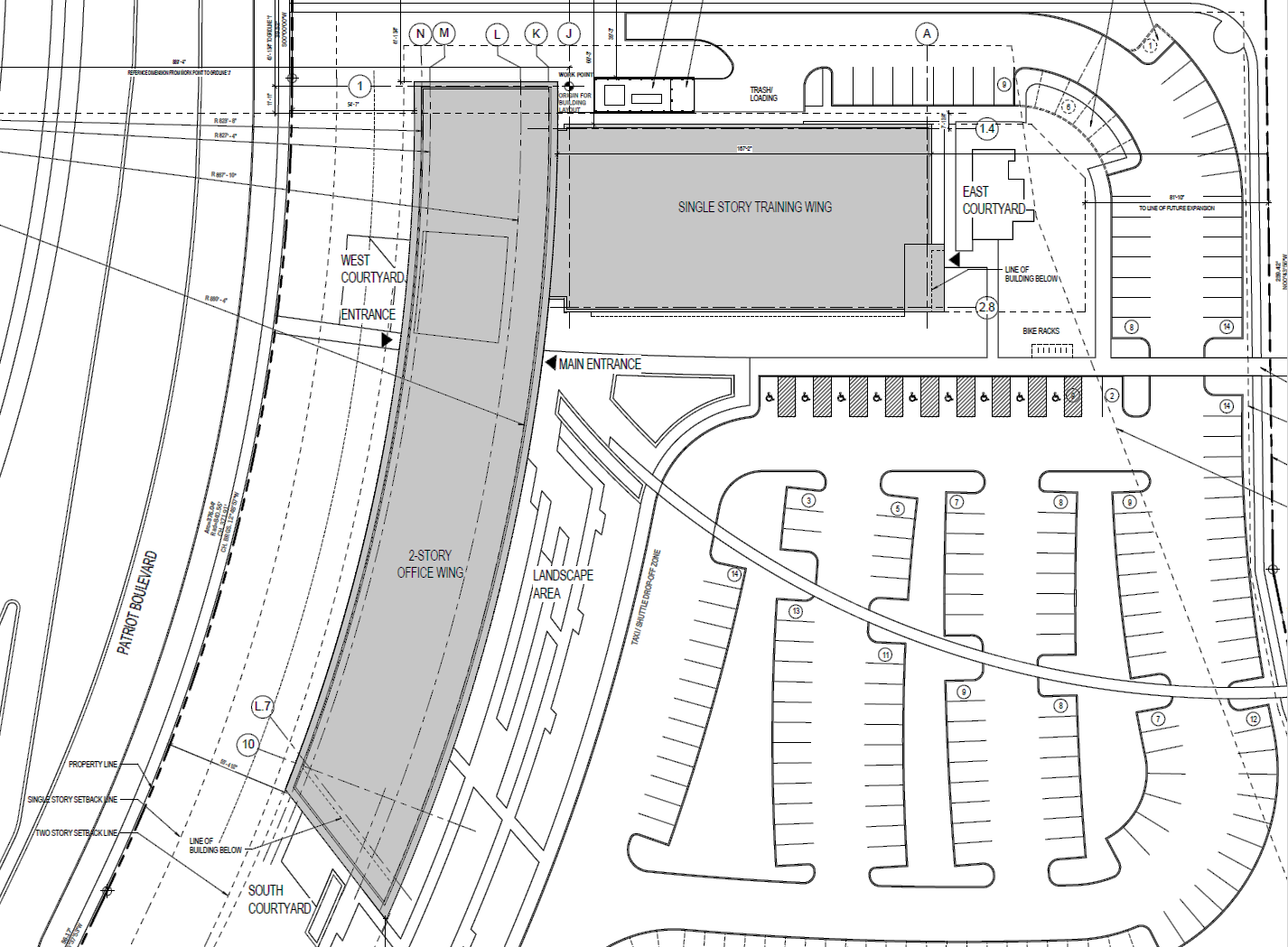 AUDITORIUM
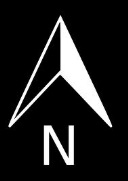 12/8/2013
Rob Currie / Tech 3 / Schematic Design
38
Auditorium> Floor Plan
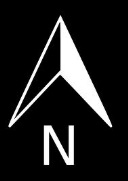 12/8/2013
Rob Currie / Tech 3 / Schematic Design
39
Auditorium> Schematic Design
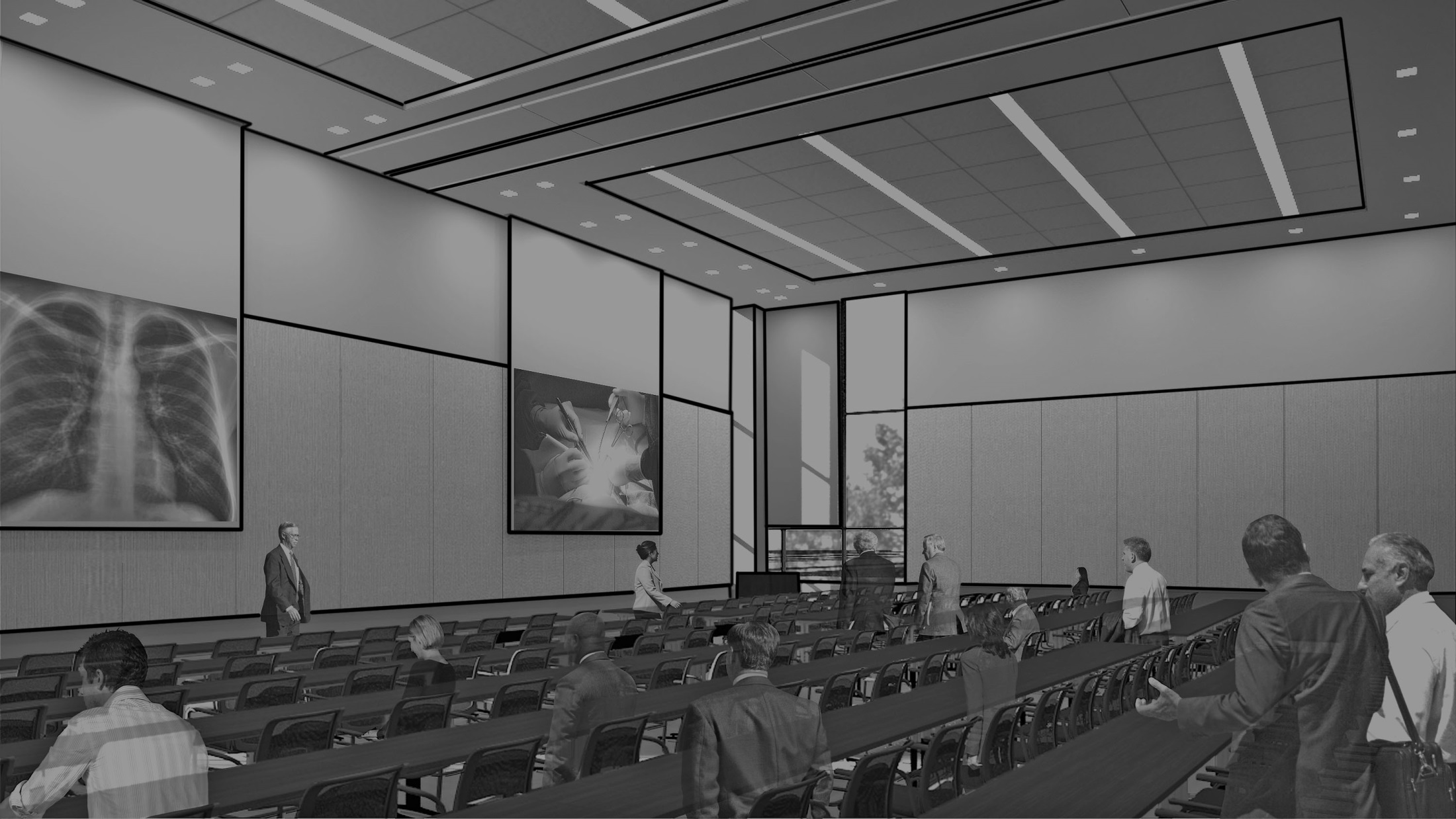 12/8/2013
Rob Currie / Tech 3 / Schematic Design
40
Auditorium> Schematic Design
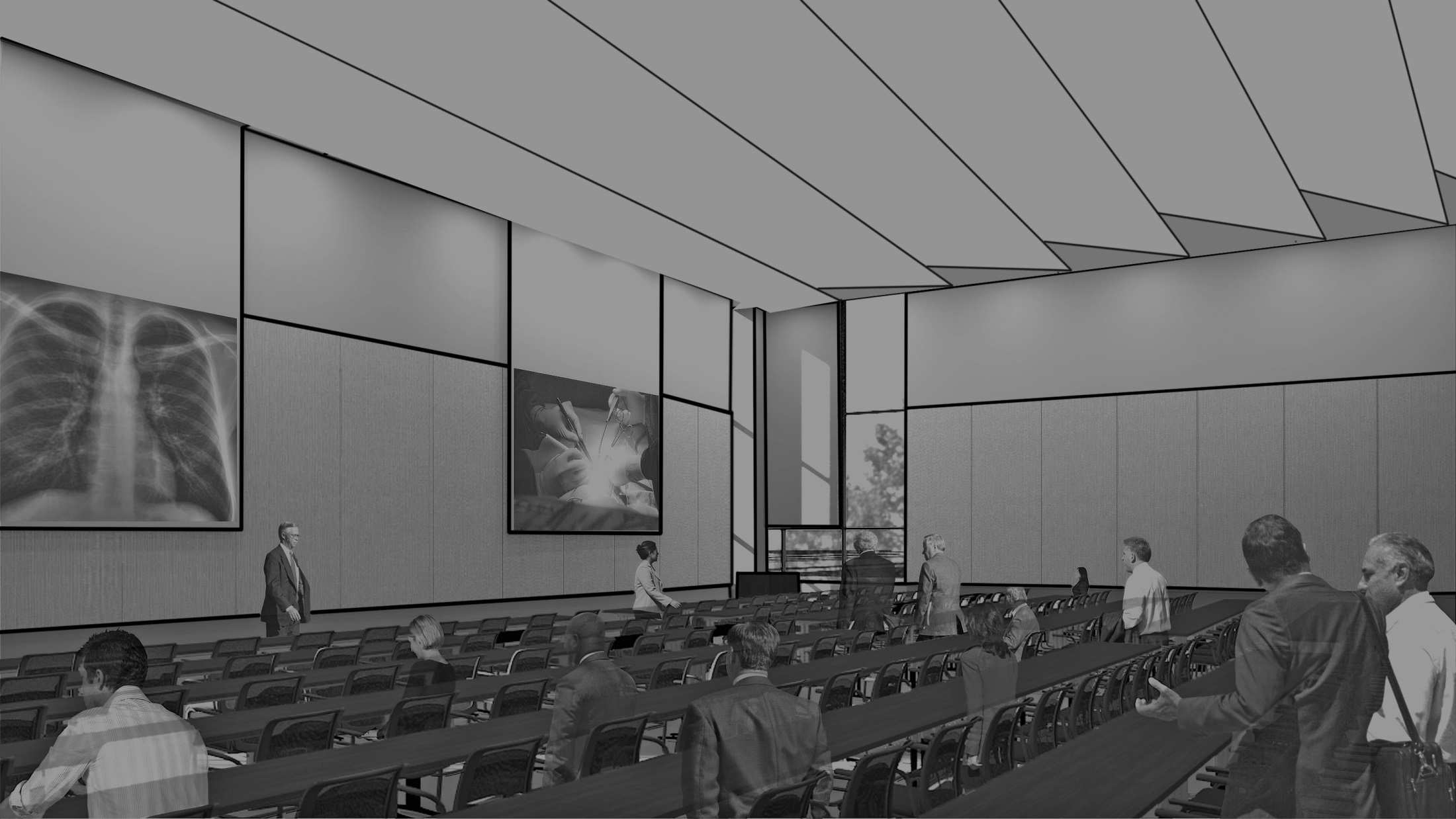 12/8/2013
Rob Currie / Tech 3 / Schematic Design
41
Auditorium> Schematic Design
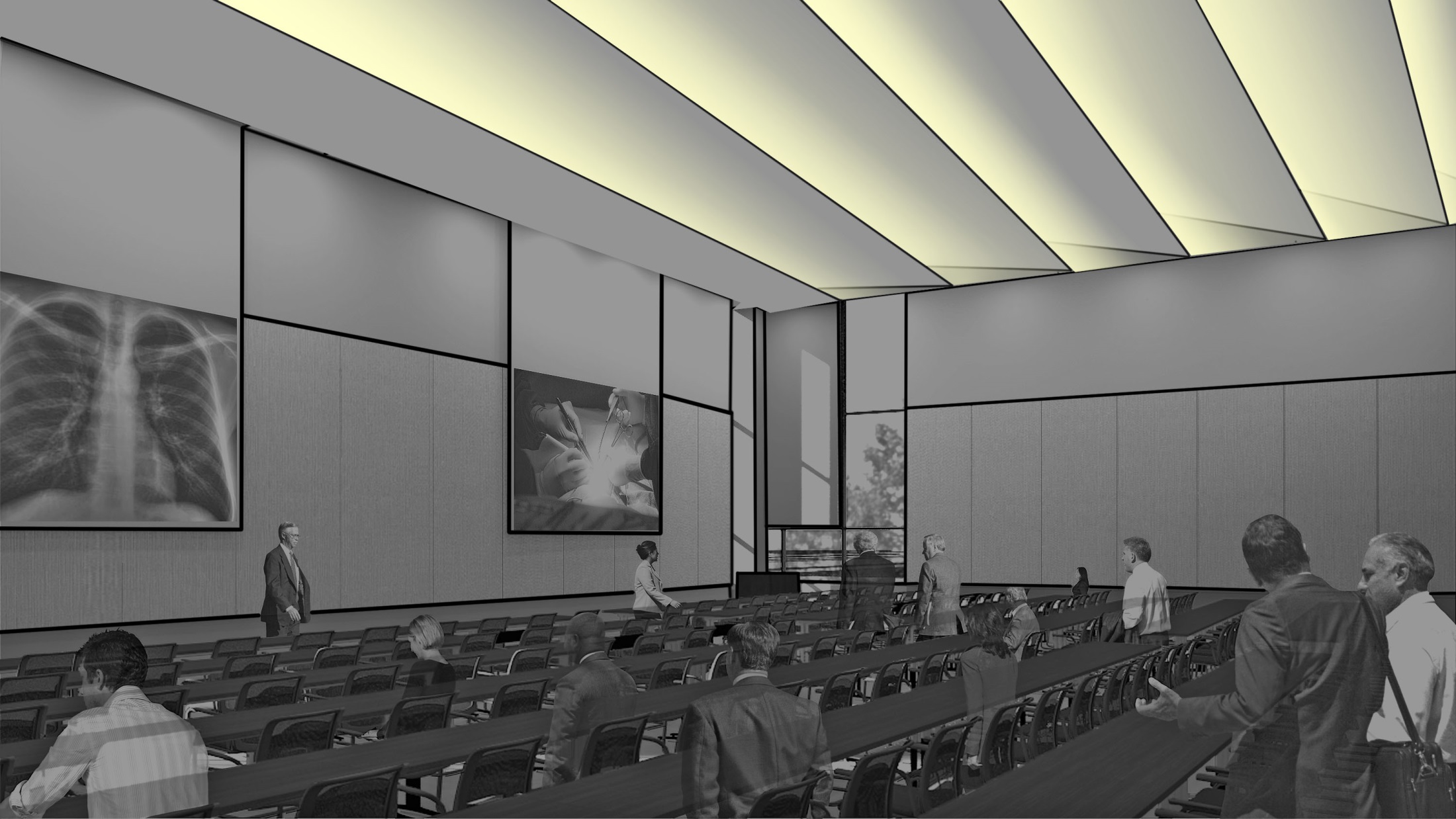 12/8/2013
Rob Currie / Tech 3 / Schematic Design
42
Auditorium> Psychological Impression > Spacious
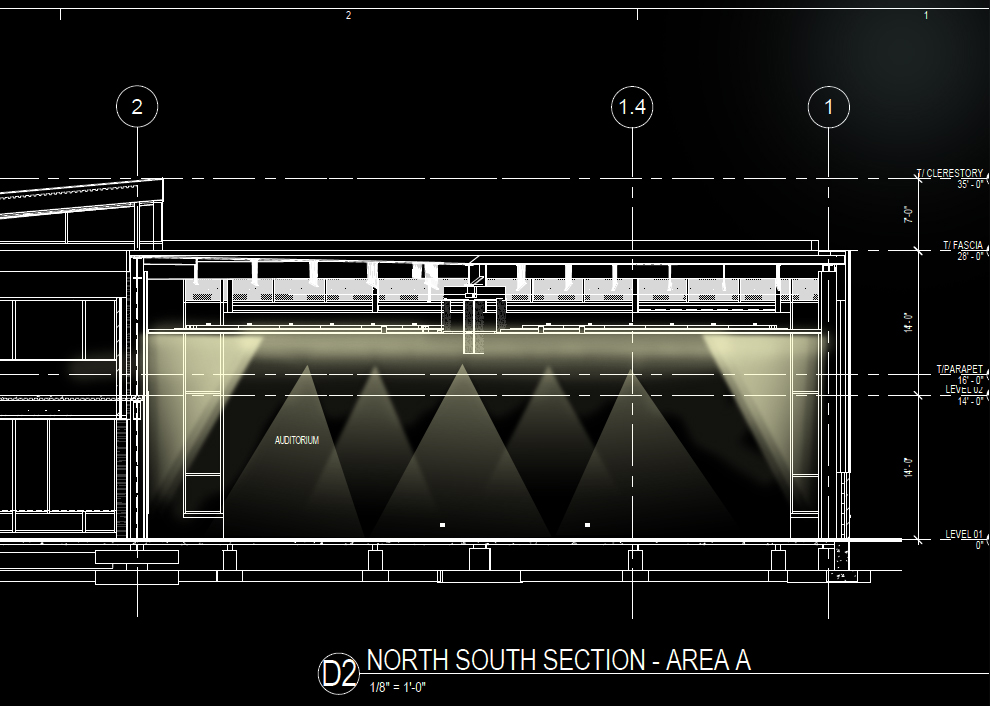 Ambient lighting creates uniformity

Walls and ceiling highlighted 

Deconstructed ceiling creates the illusion of a extended space beyond the actual ceiling
12/8/2013
Rob Currie / Tech 3 / Schematic Design
43
Auditorium> Schematic Design
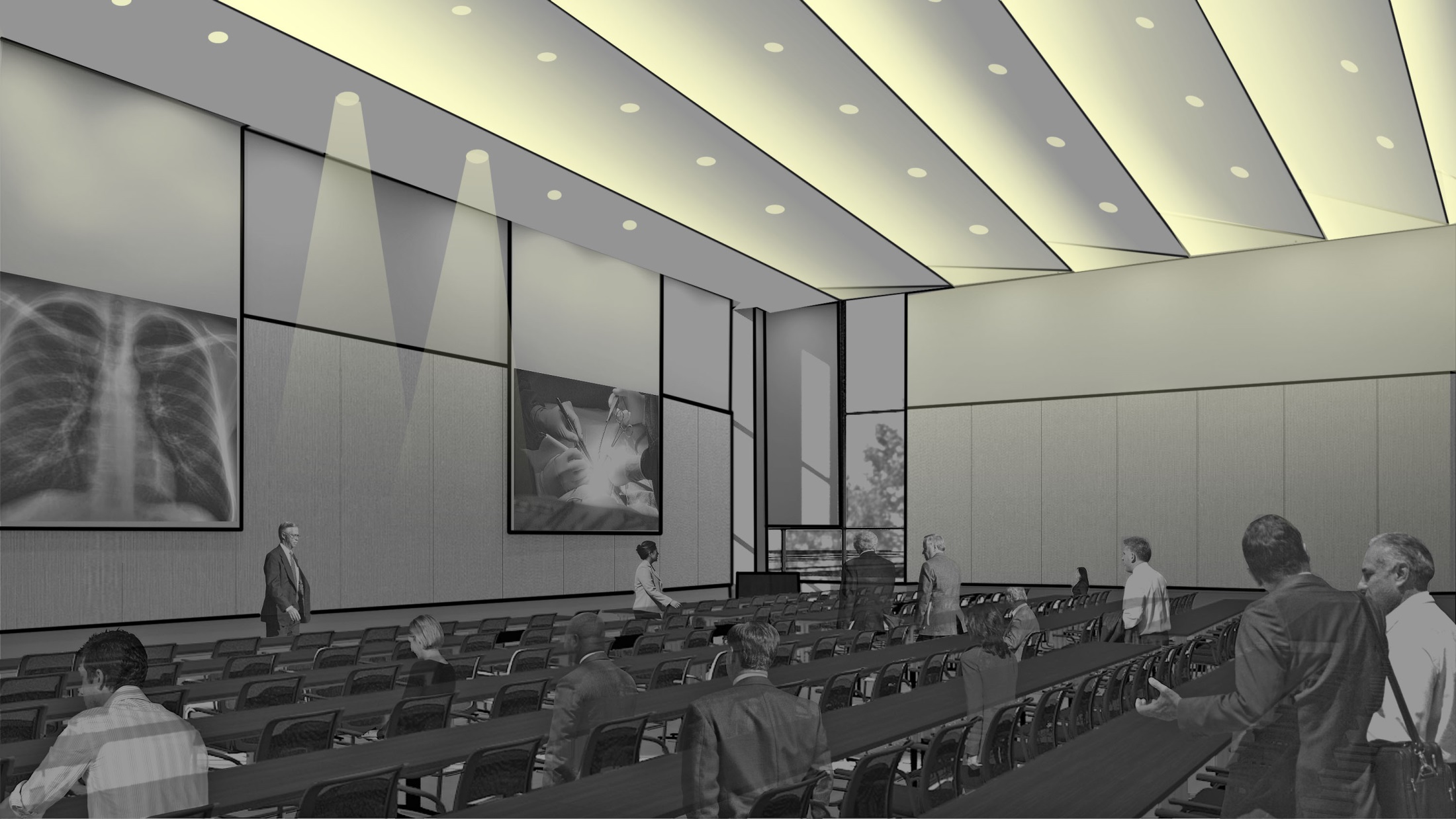 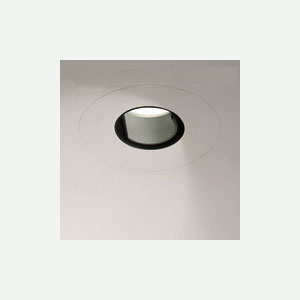 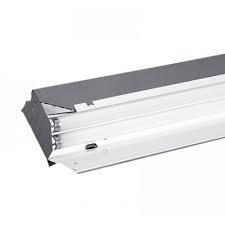 + Task Lighting
+ A/V Controls
+ Reading/Writing
12/8/2013
Rob Currie / Tech 3 / Schematic Design
44
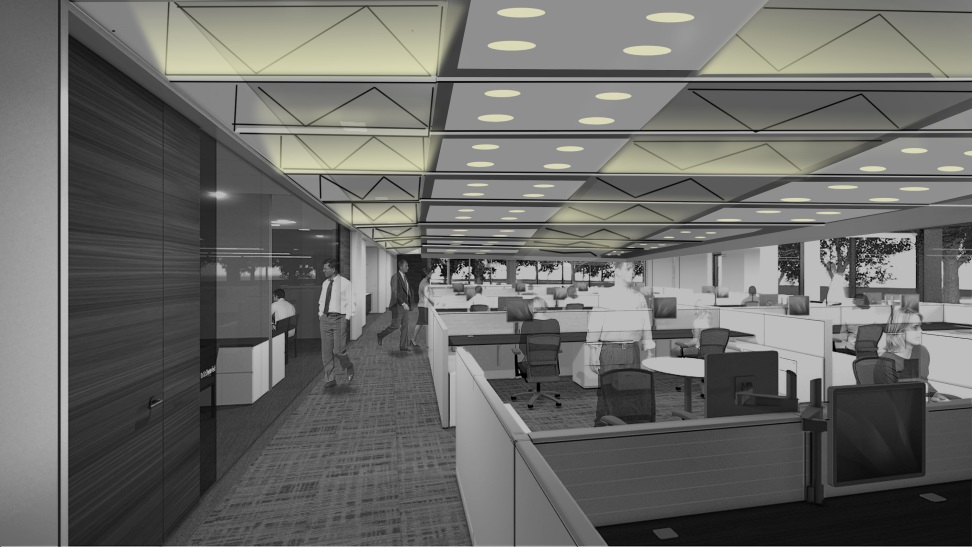 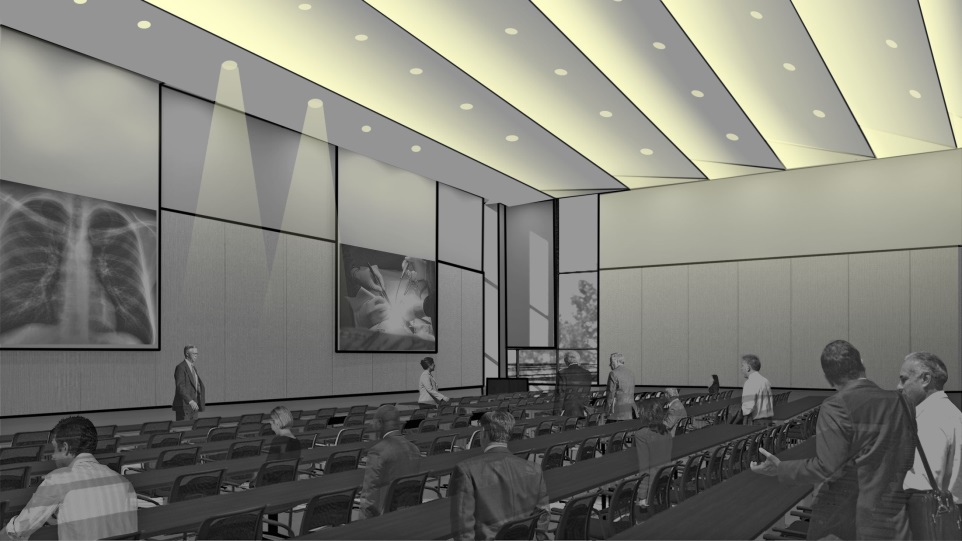 THE END
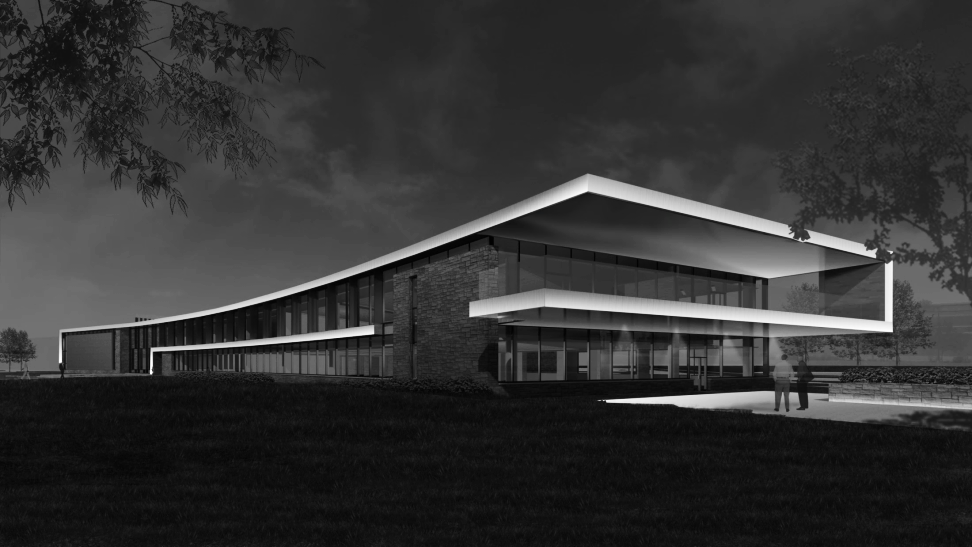 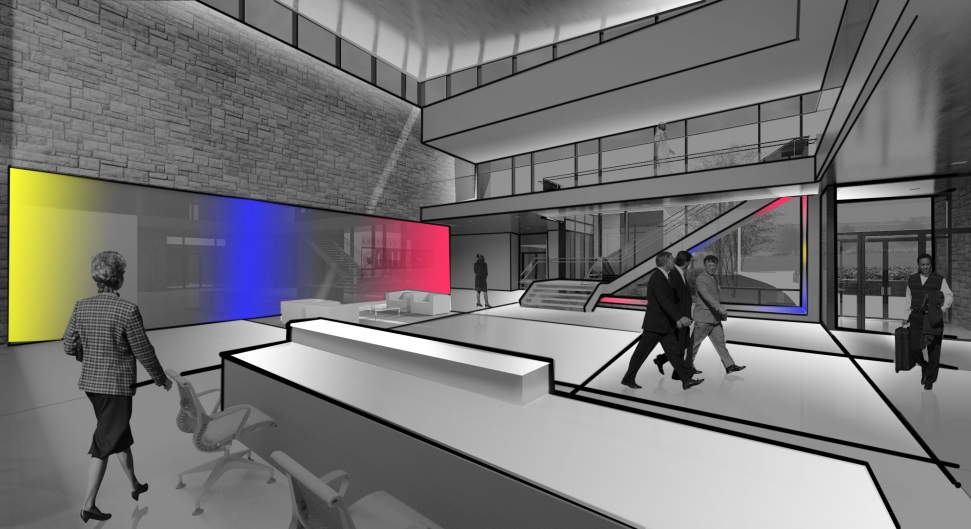 12/8/2013
Rob Currie / Tech 3 / Schematic Design
45
THE END
12/8/2013
Rob Currie / Tech 3 / Schematic Design
46